«СМАК НЯСВІЖЧЫНЫ»
Гастрономический туризм
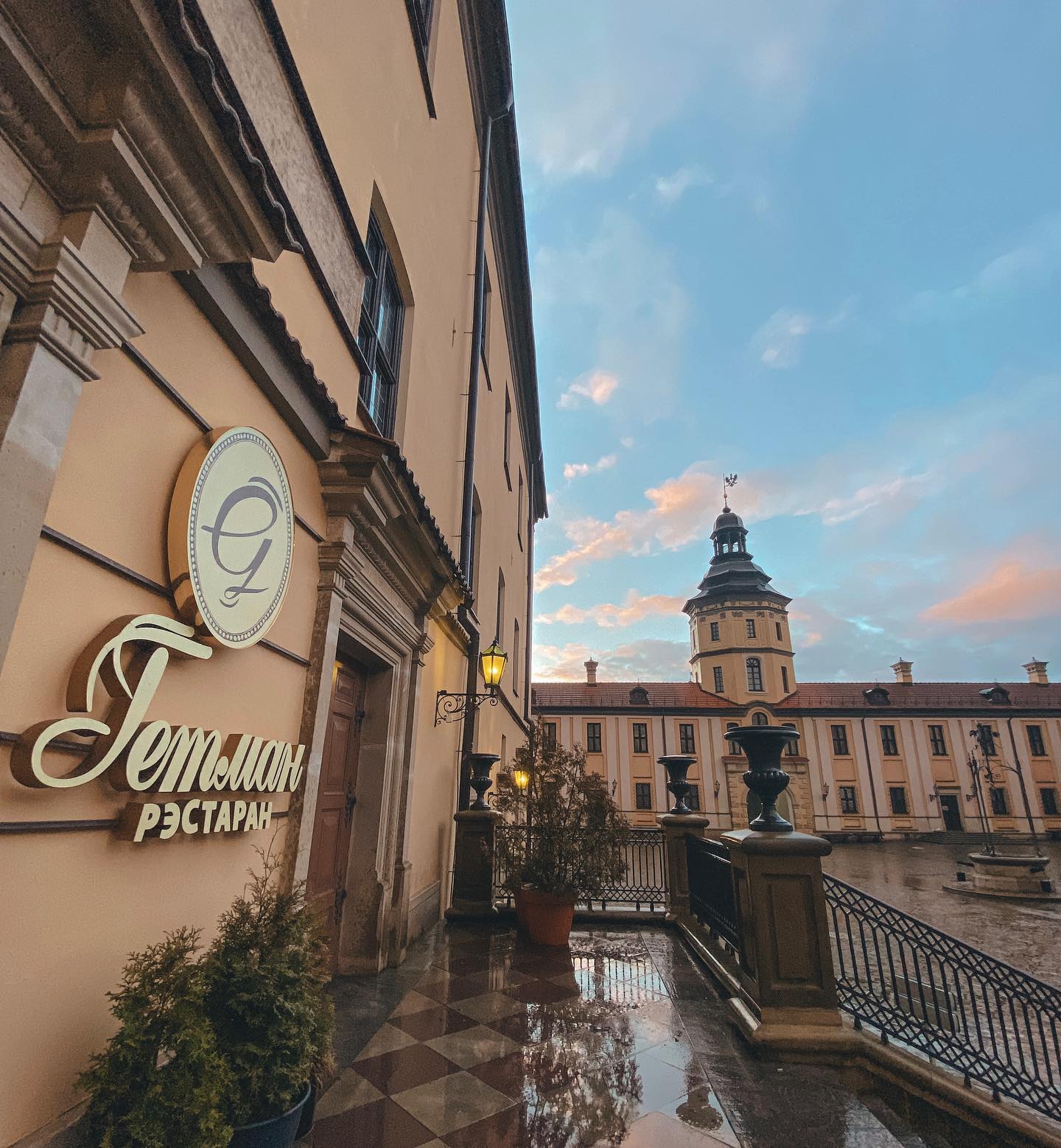 Ресторан «Гетман»
в замке Радзивиллов.
Ресторан находится в правом крыле Дворцового ансамбля, включает                    в себя три зала                                                   с шикарным интерьером, вместительностью 56 человек. Подходит для проведения светских торжеств, романтических ужинов и просто наслаждения изысканными блюдами от шефа.
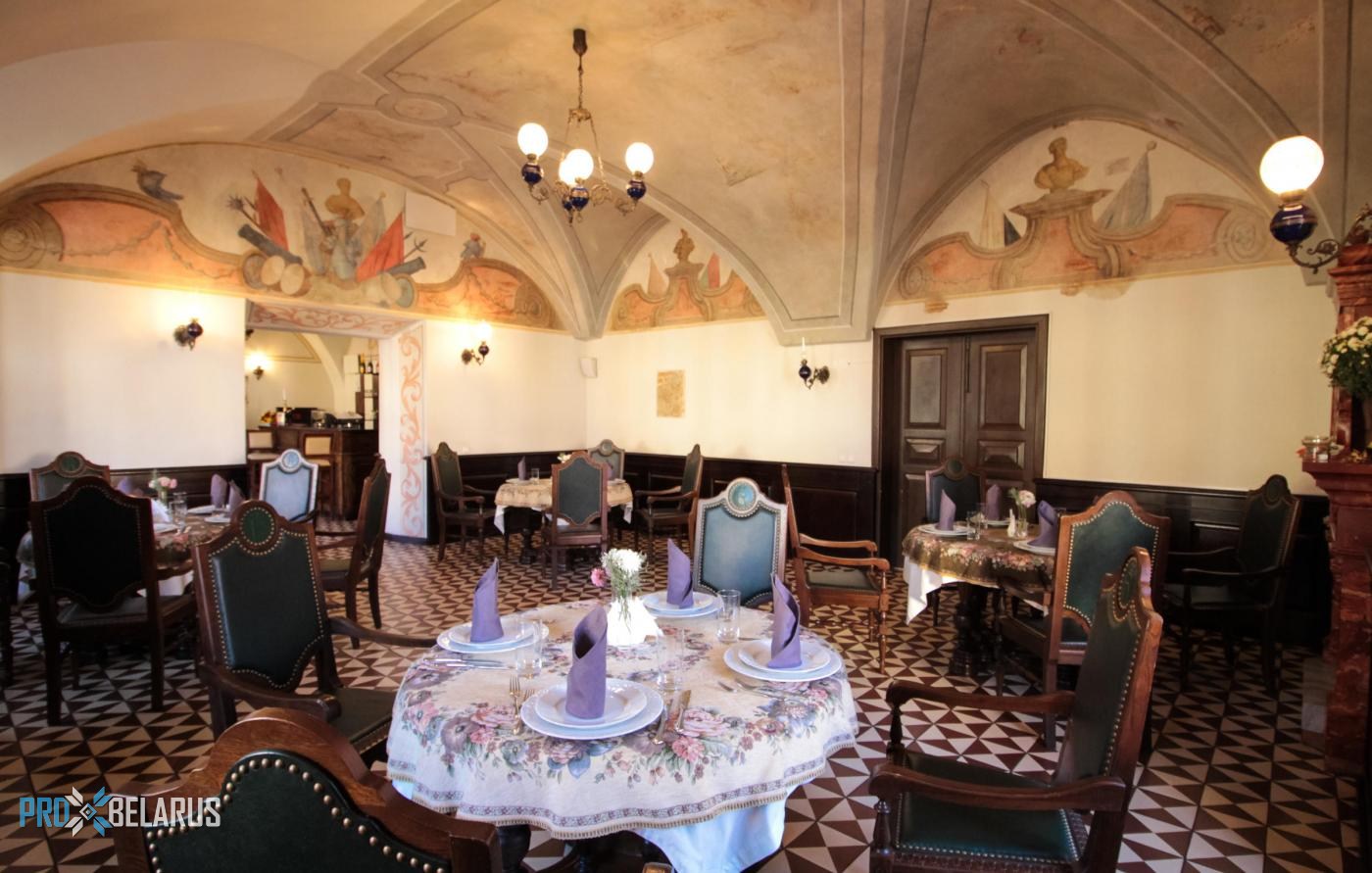 Время работы: 
воскресенье-четверг 11.00 — 23.00. 
Пятница-суббота: 11.00 — 24.00. 
Тел: +375(29)3859239.
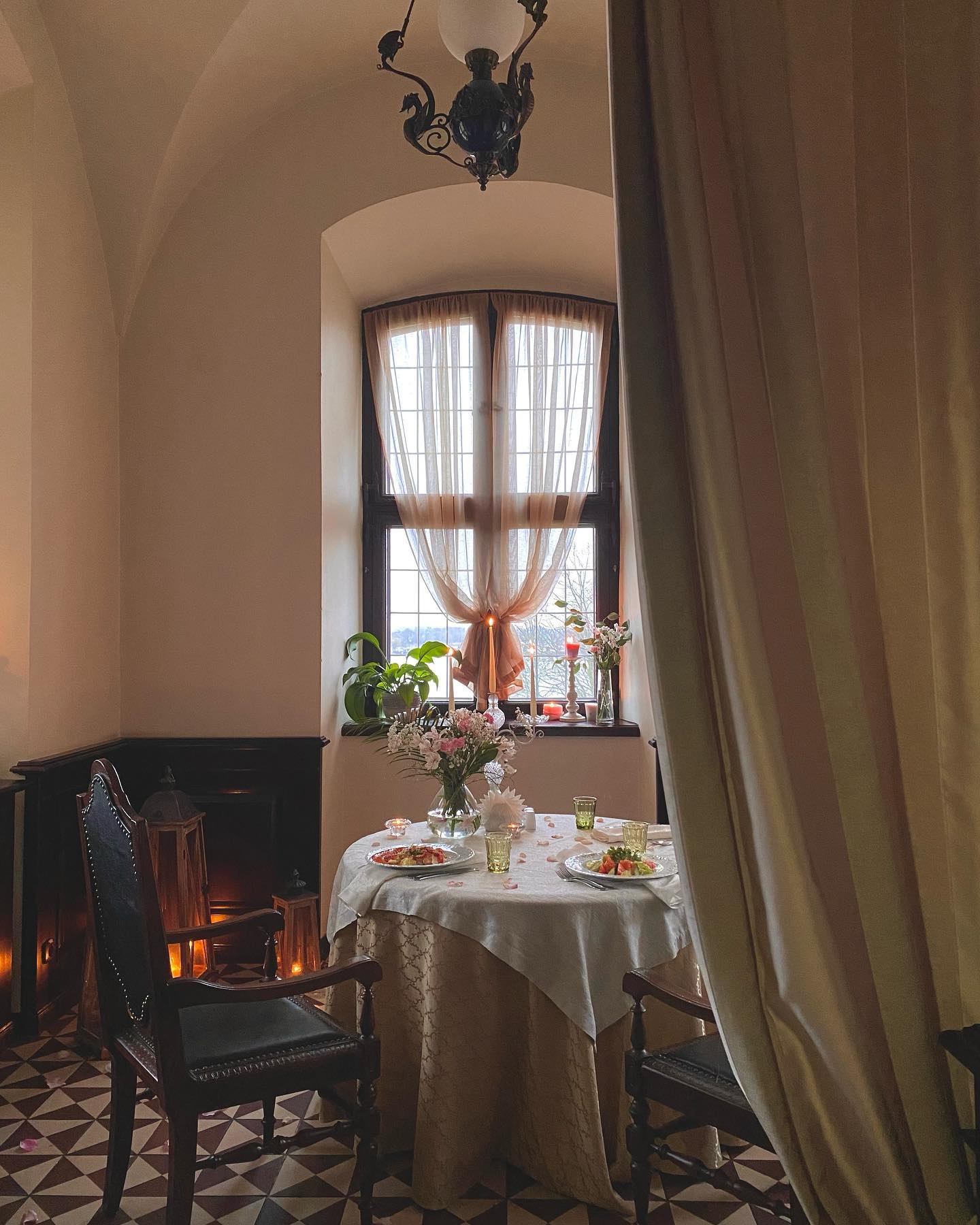 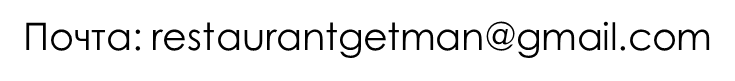 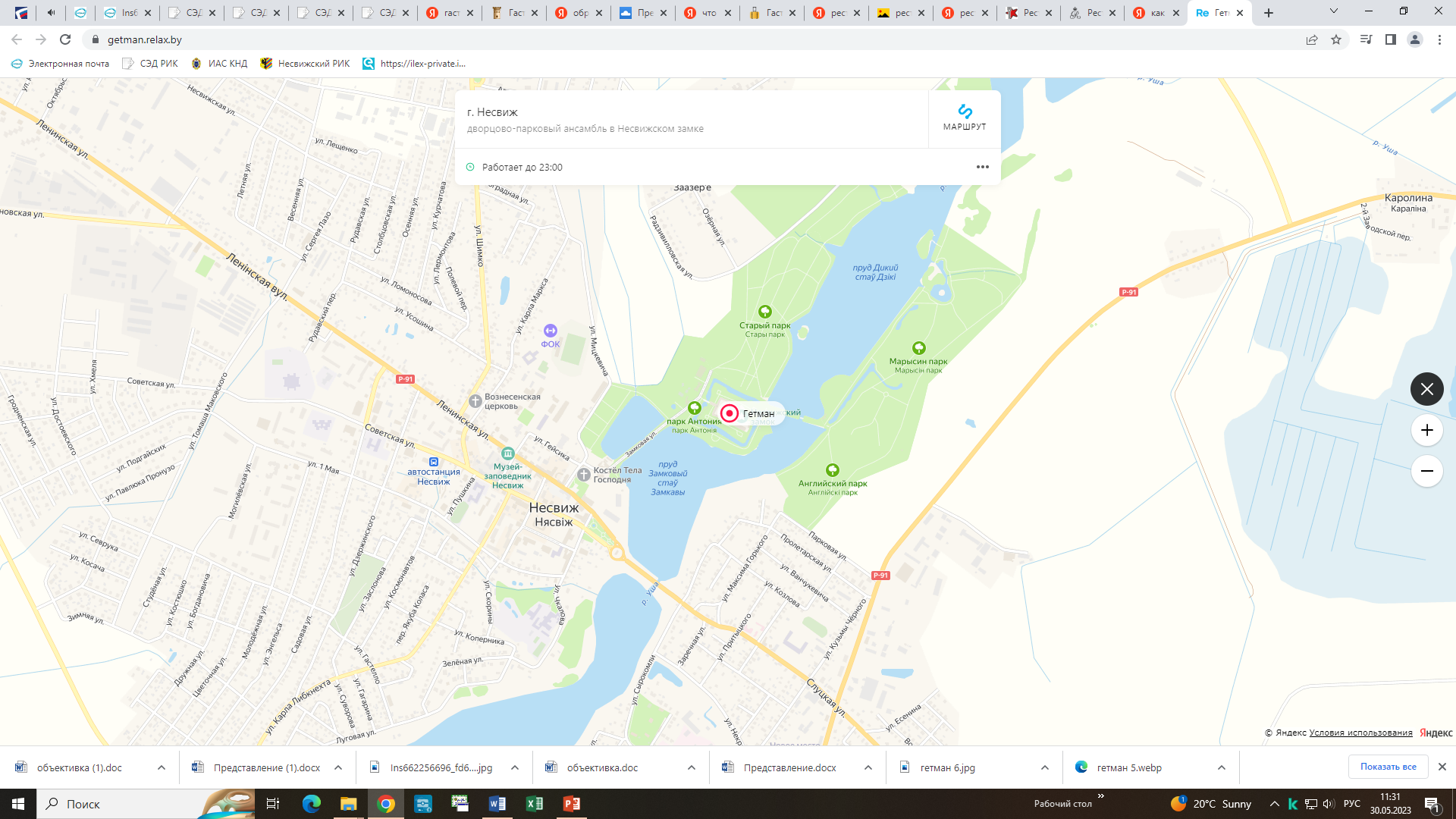 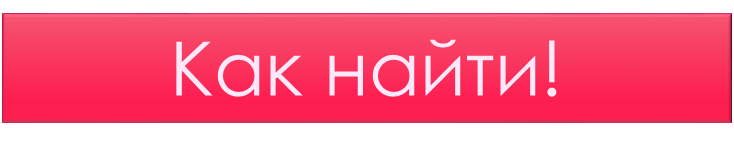 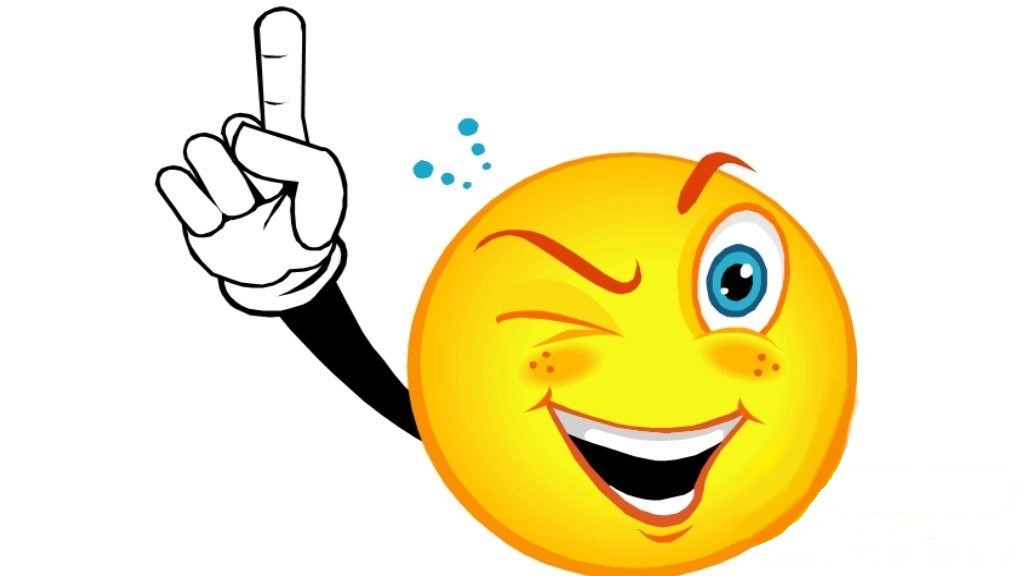 Кафе «Дворцовое»
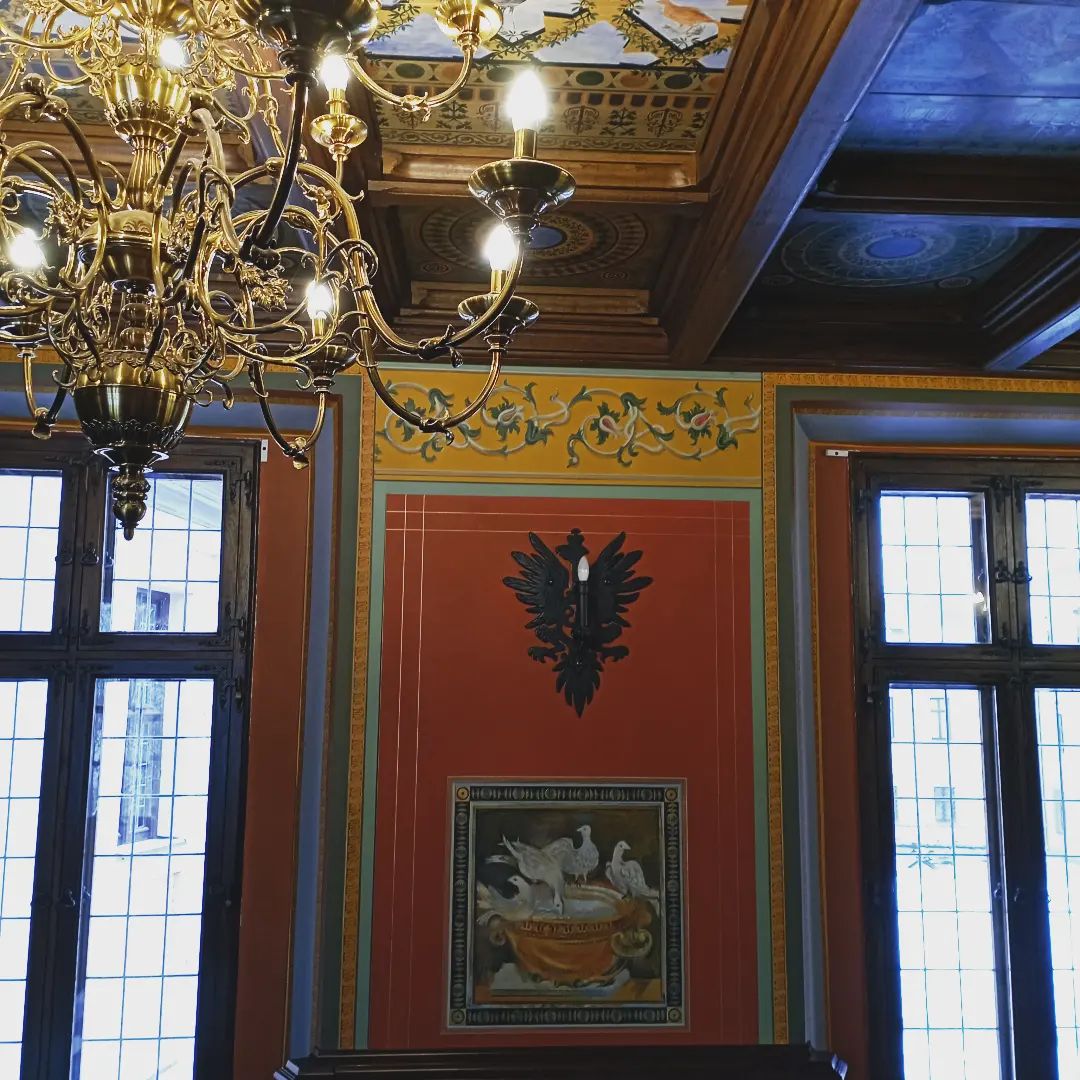 Прекрасное место для тех, кто решил отдохнуть после знакомства с дворцовым ансамблем и прогулки по паркам, обсудить увиденное в экспозиции или поразмышлять. Посетителям предоставлена возможность, не покидая стен замка, заказать завтрак или обед или просто взбодриться чашкой кофе и расслабиться в комфортной атмосфере, созданной для истинных ценителей красоты и уюта.
В меню кафе представлены салаты, горячие и холодные закуски, напитки, выпечка, мороженое и десерты. Кафе также предлагает комплексные обеды для групп по предварительному заказу.
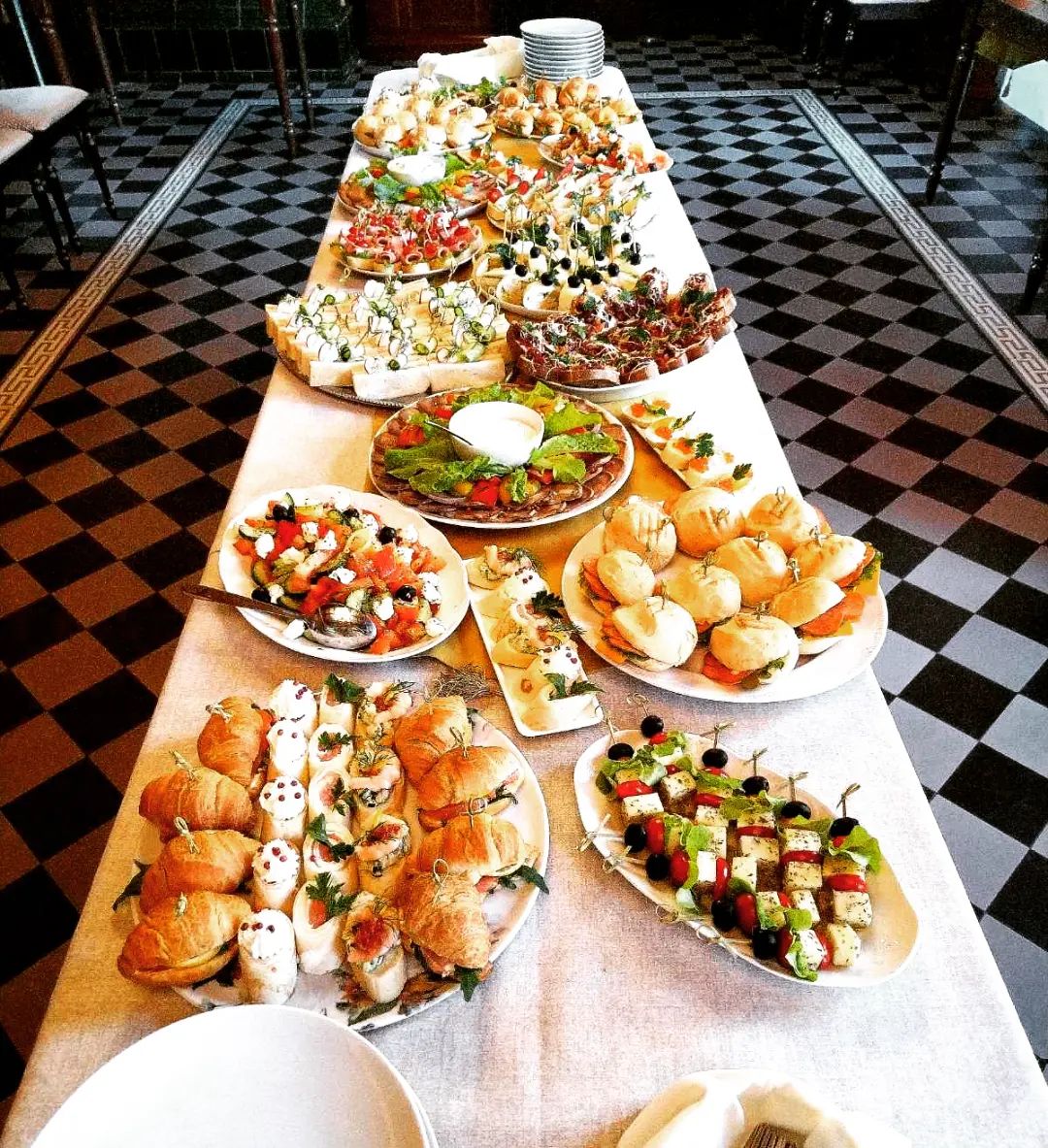 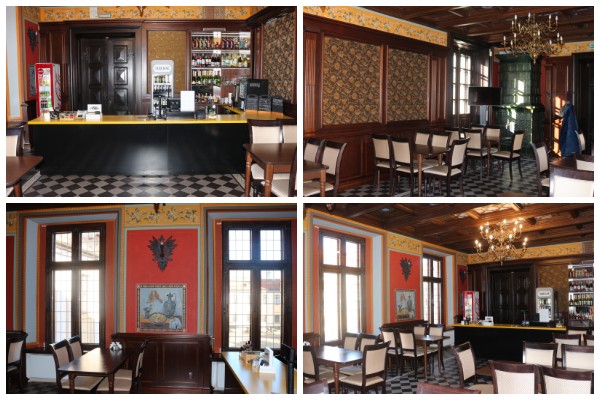 Время работы: 
ежедневно с 10.00 до 19.00 (с 1 мая по 30 сентября) и  с 9.00 до 18.00 (с 1 октября по 30 апреля).
Первый понедельник месяца - санитарный день.
Тел.: +375 25 515 90 41, +375 1770 3 70 52.
Почта: zamok_kafe@mail.ru
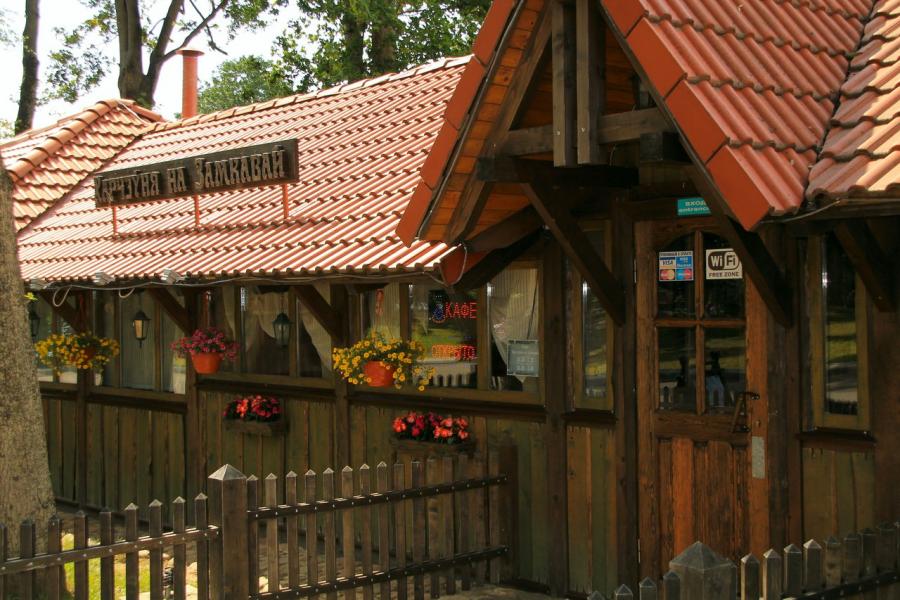 Кафе «Харчэўня на Замкавай»
Обязательно загляните в этот бар, когда выйдите из стен Несвижского замка. 
	В Харчэуня на Замкавай можно отведать блюда настоящей белорусской кухни, выпить свежего пива компанией, устроить грандиозный роскошный банкет или семейный праздник. А в прохладную погоду вам предложат согреться вкусным имбирным чаем или глинтвейном. Каждое блюдо готовят не только с кулинарным мастерством, но и с душой..
	В этом месте есть веранда, где вы можете отлично провести время на свежем воздухе, а из окон заведения открывается шикарный вид на Замок знаменитого рода Радзивилов.
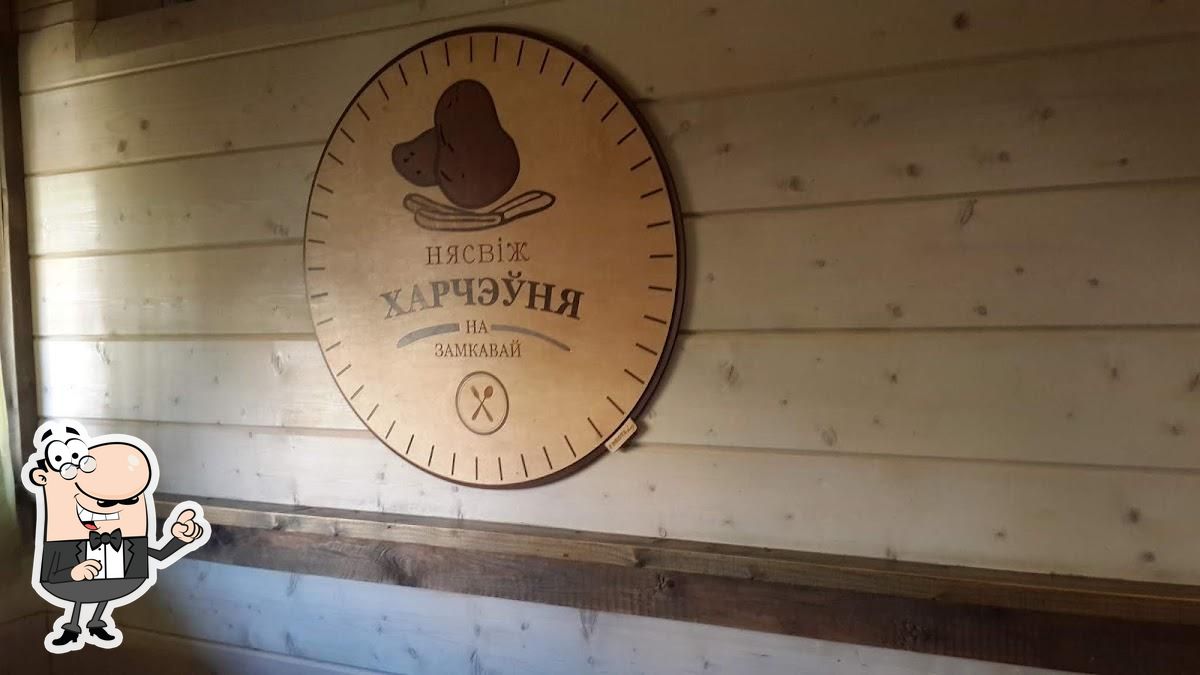 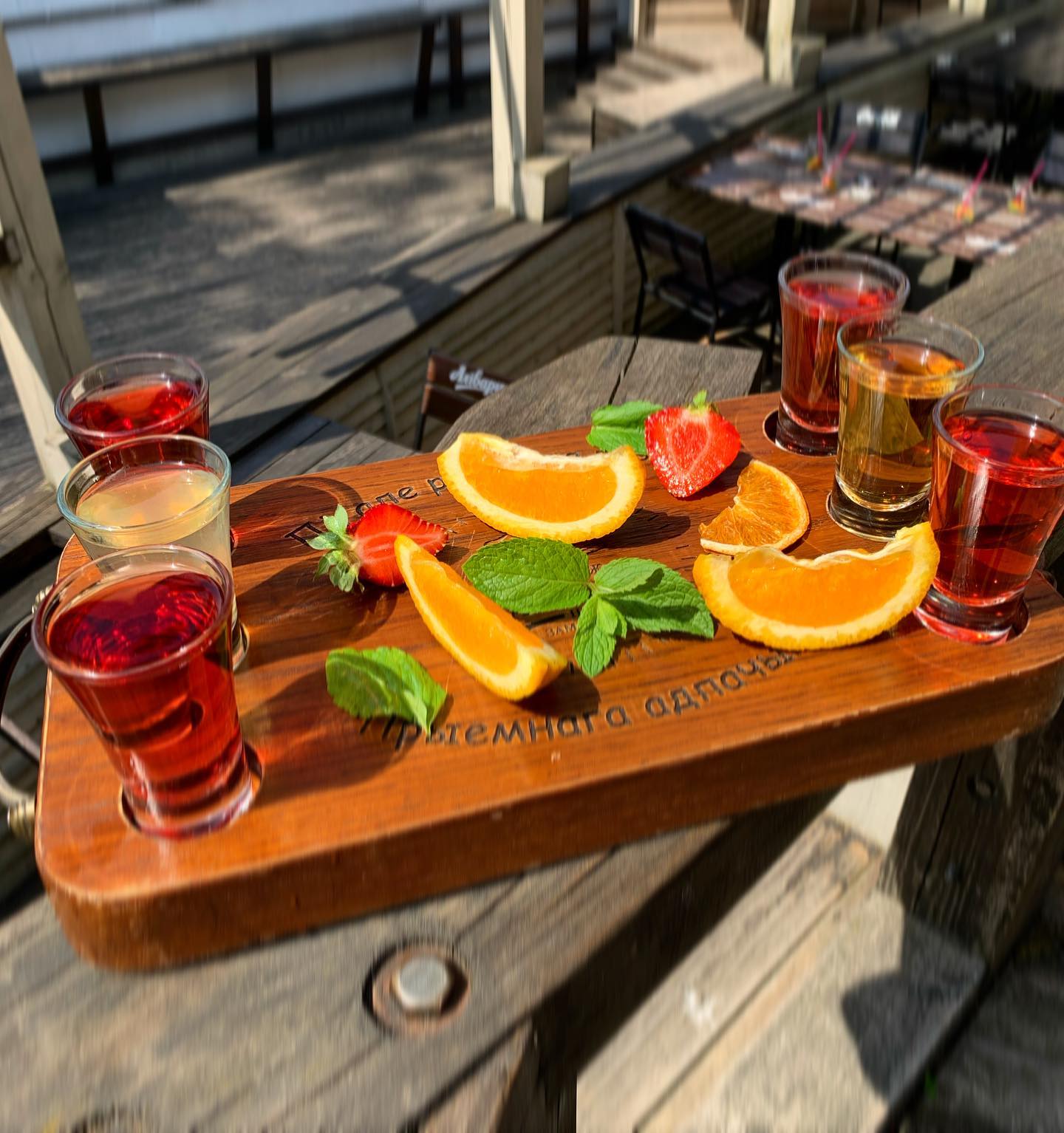 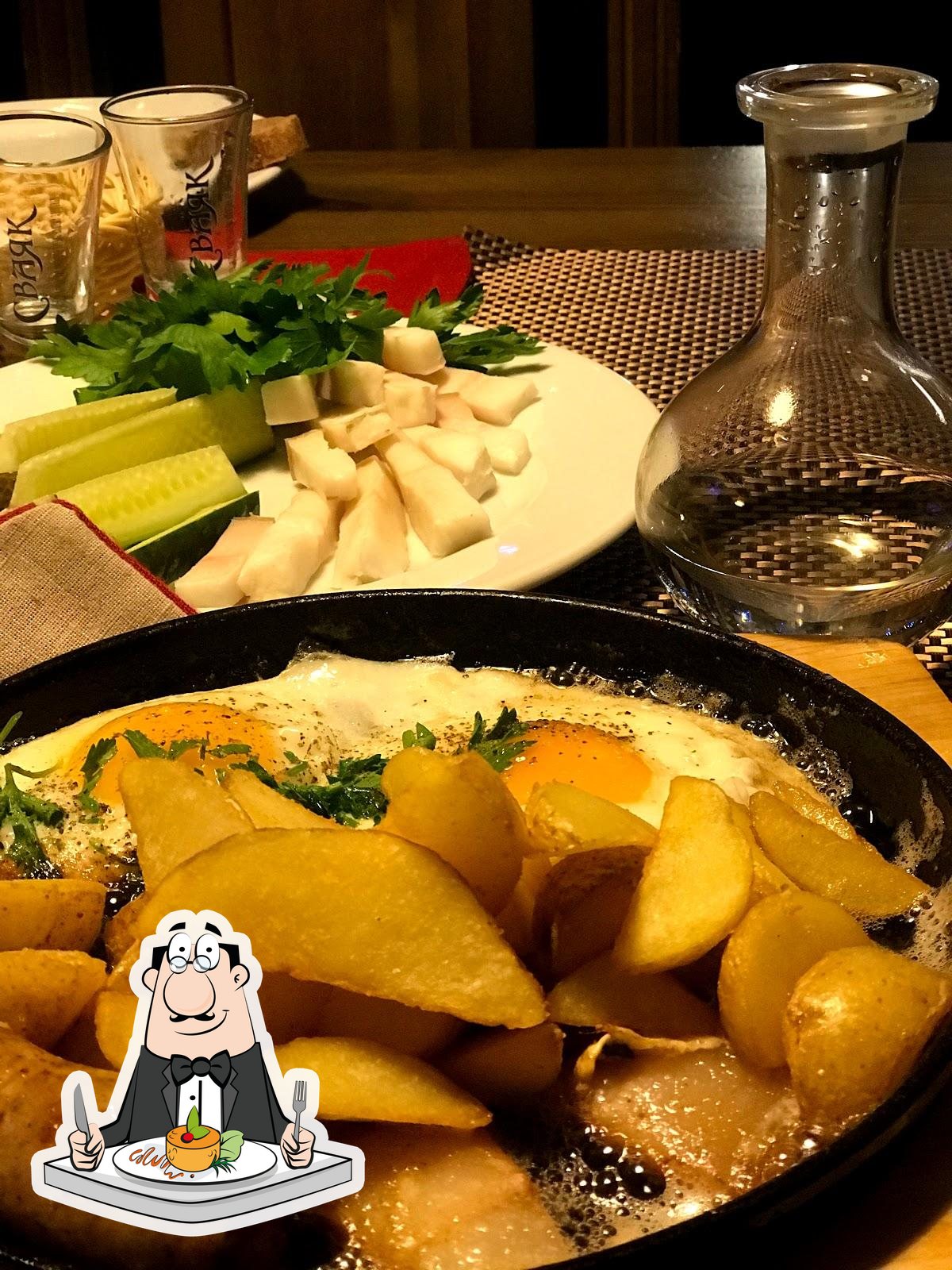 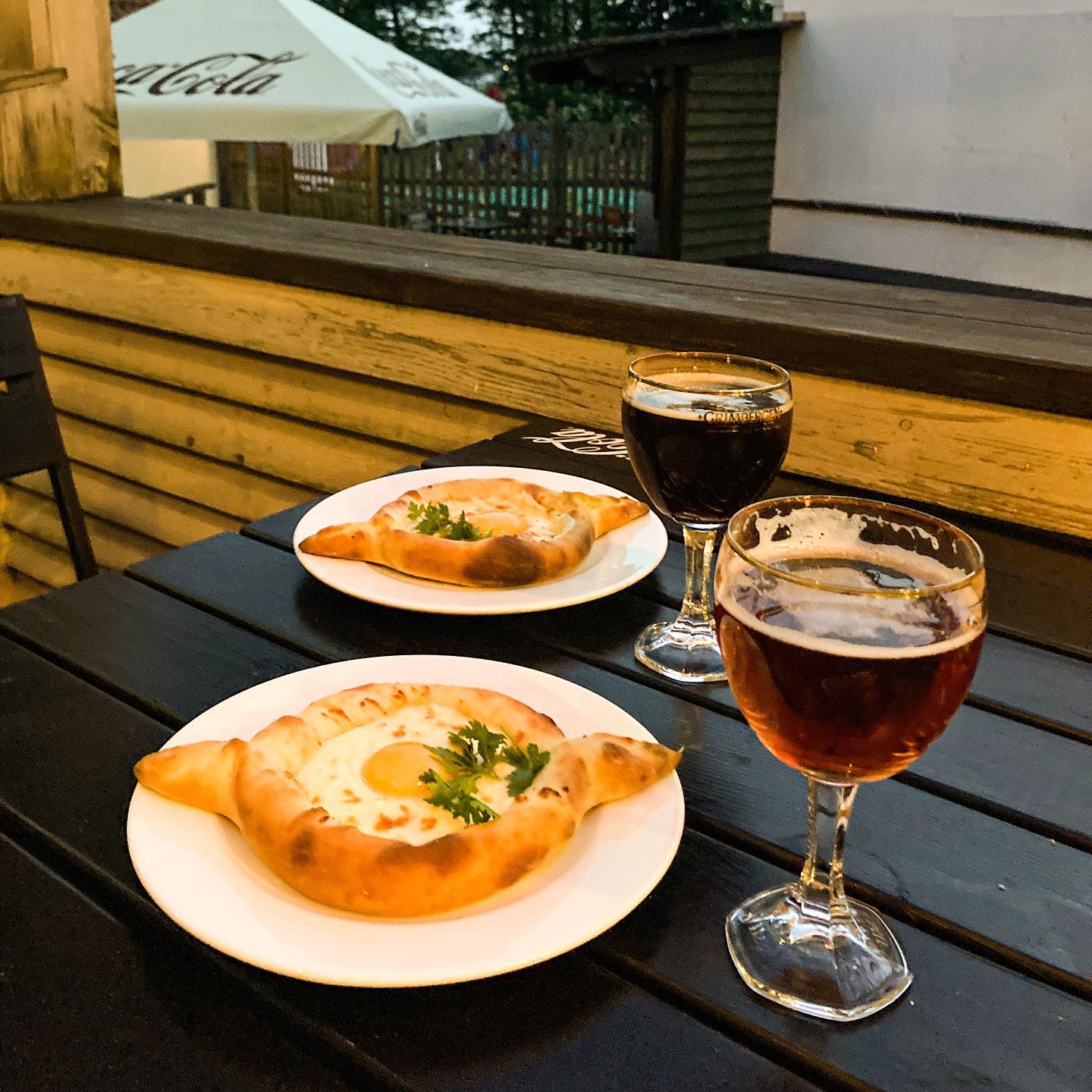 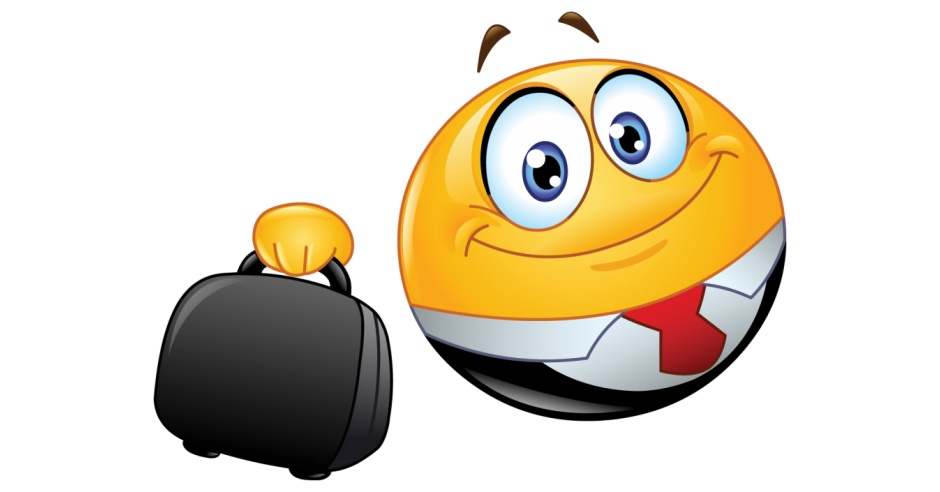 Адрес:220603, г. Несвиж, ул. Замковая, 1/1Контакты:+ 375 29 139-87-57+ 375 29 541-04-308 01770 22-1-22
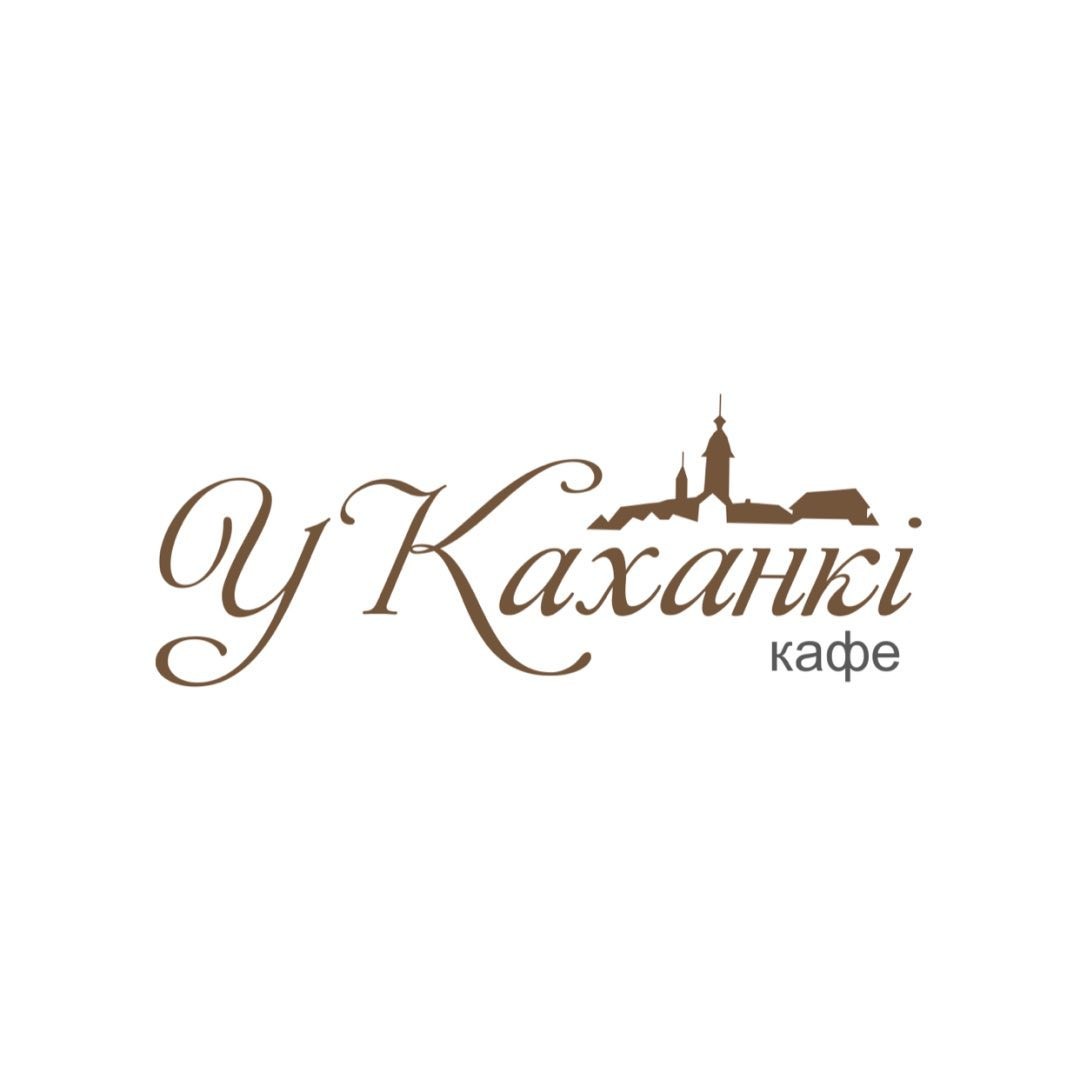 Это кафе находится неподалеку от  Kостела                     в г. Несвиже. 
В Кафе «У каханкi» подают хорошую солянку, драники и салаты. 	                                          В этом заведении можно вкусно пообедать на открытом воздухе.
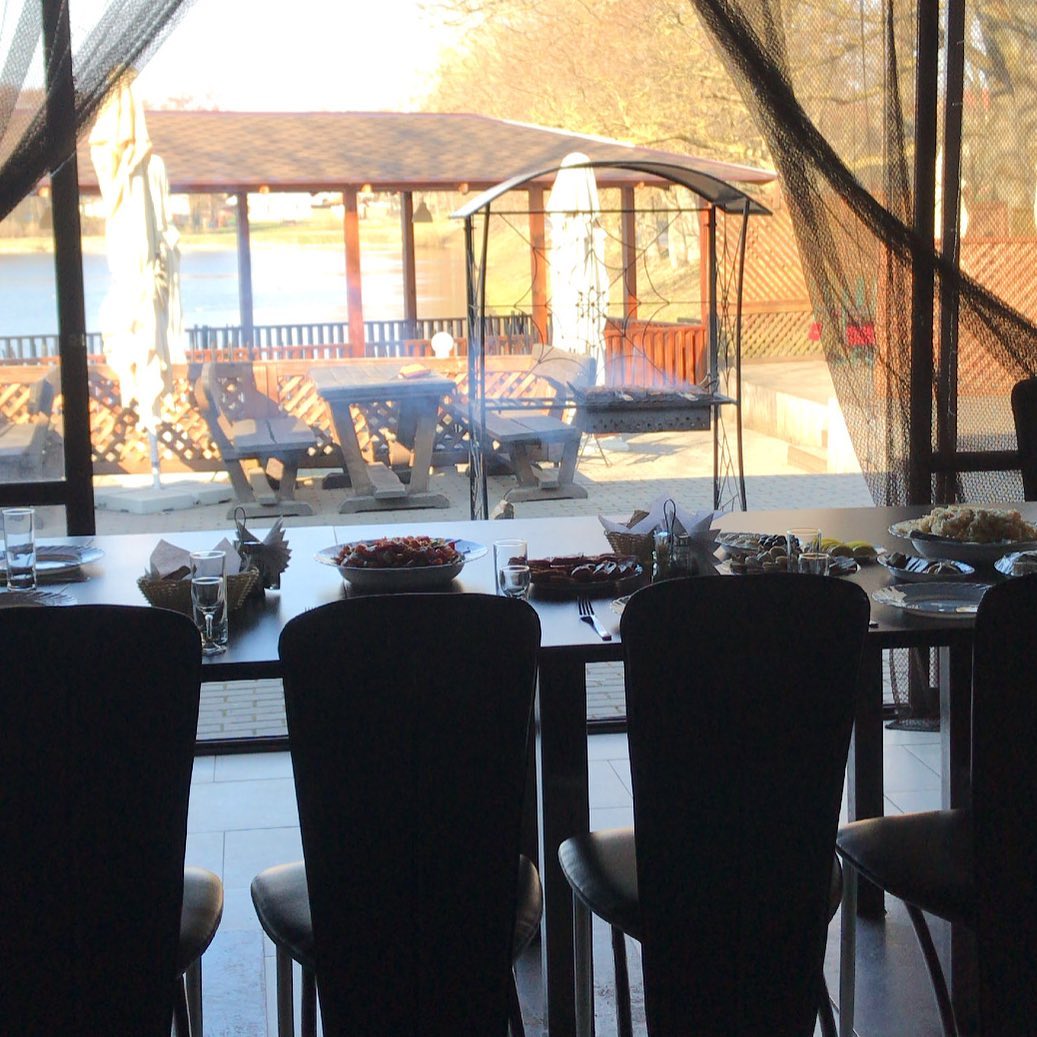 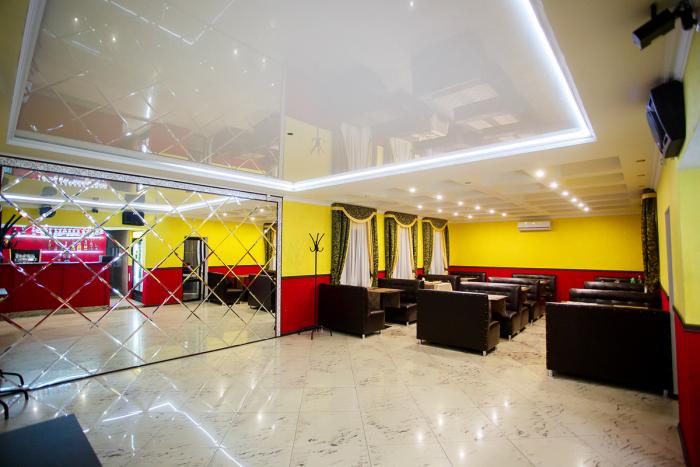 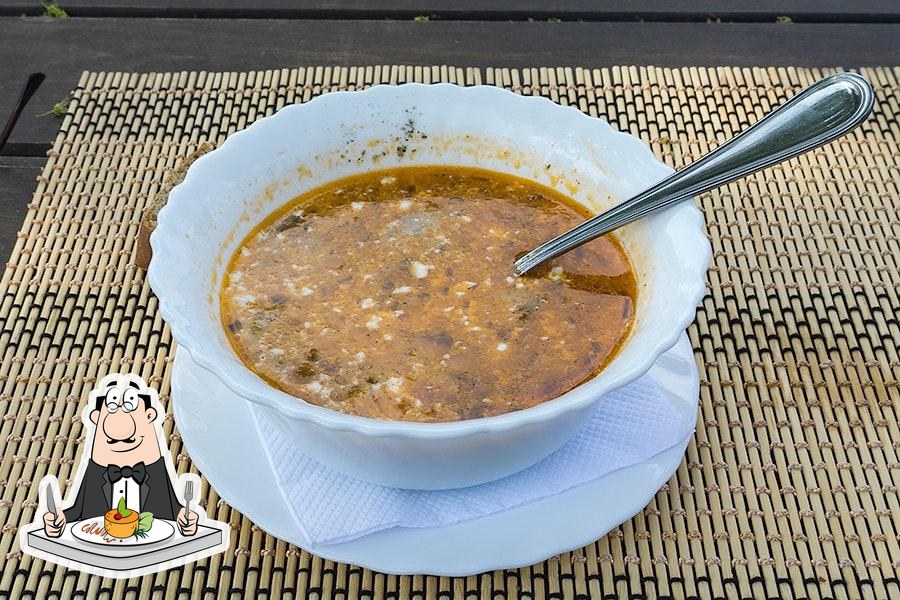 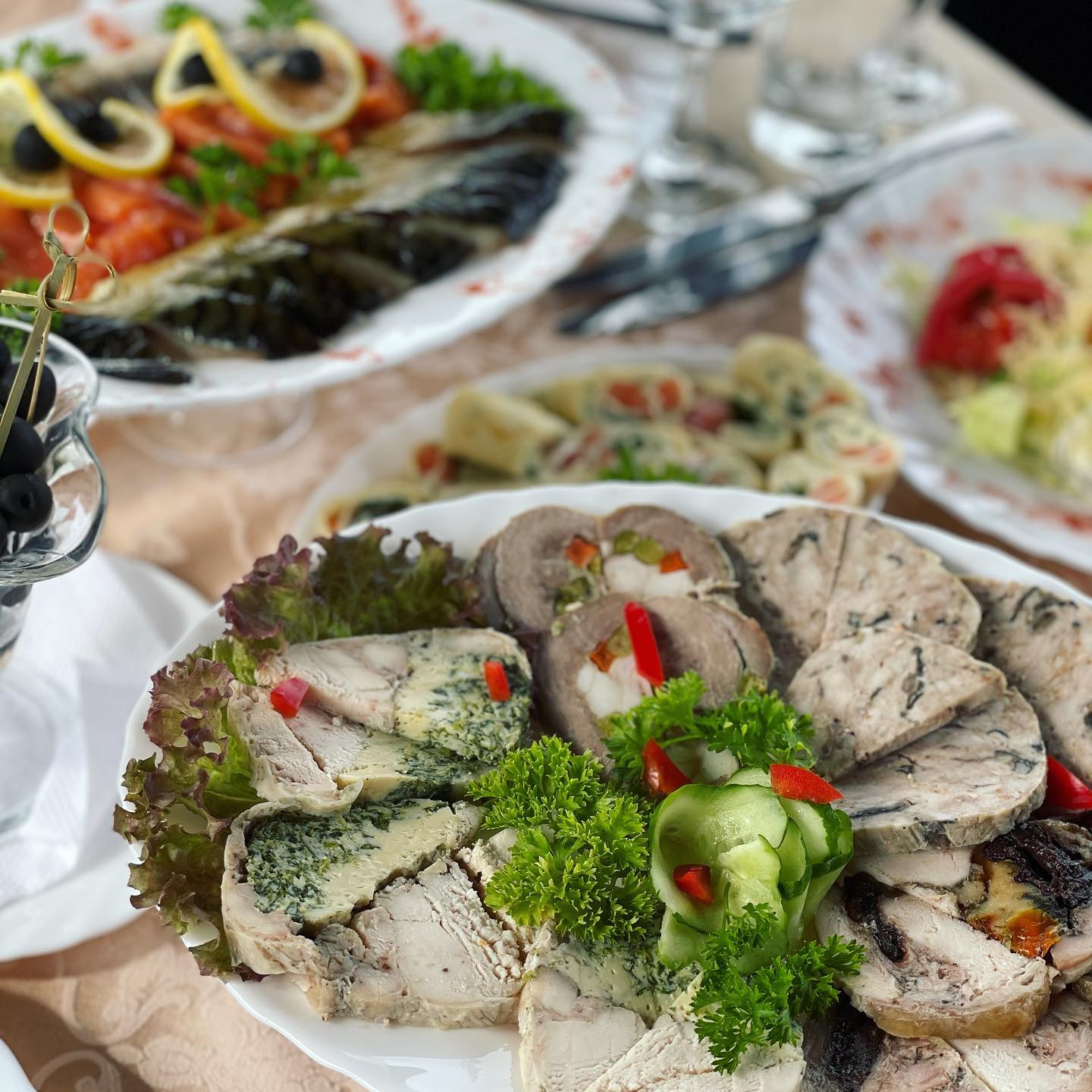 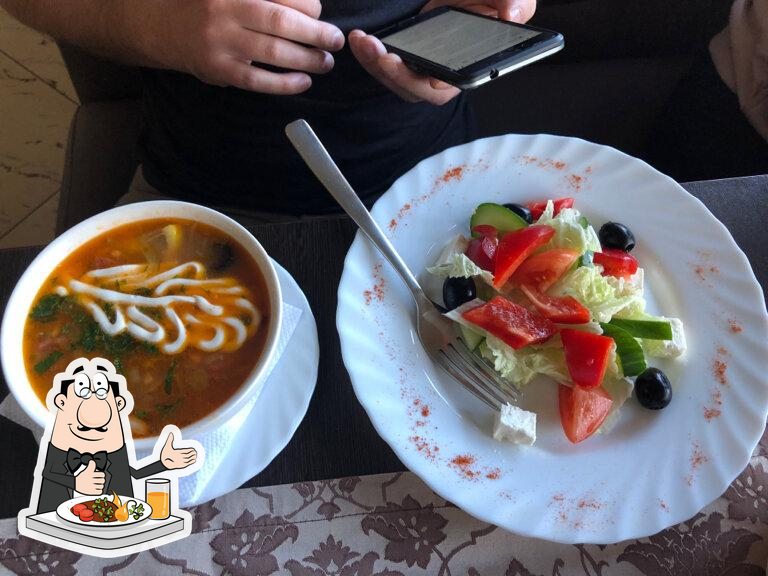 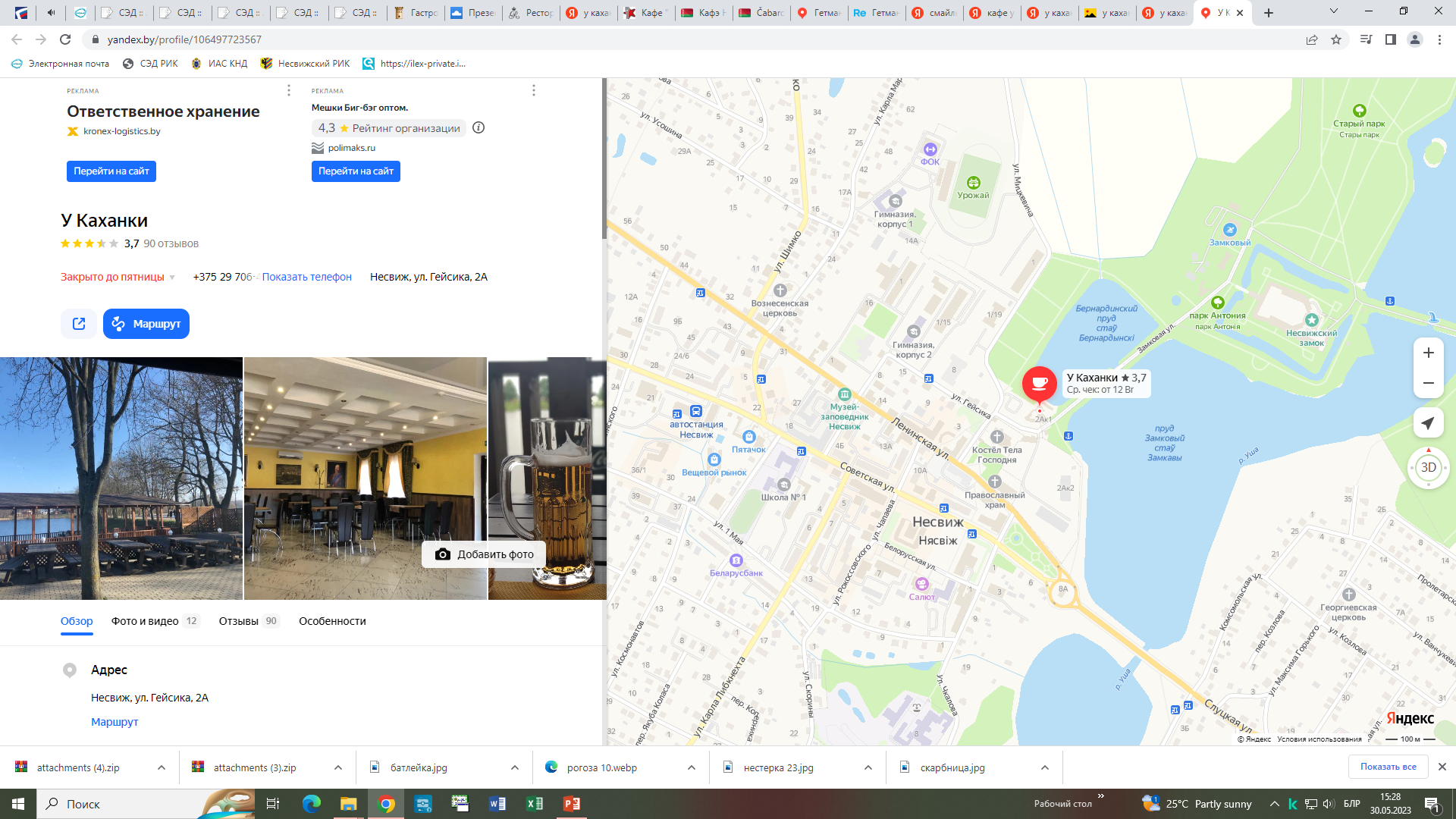 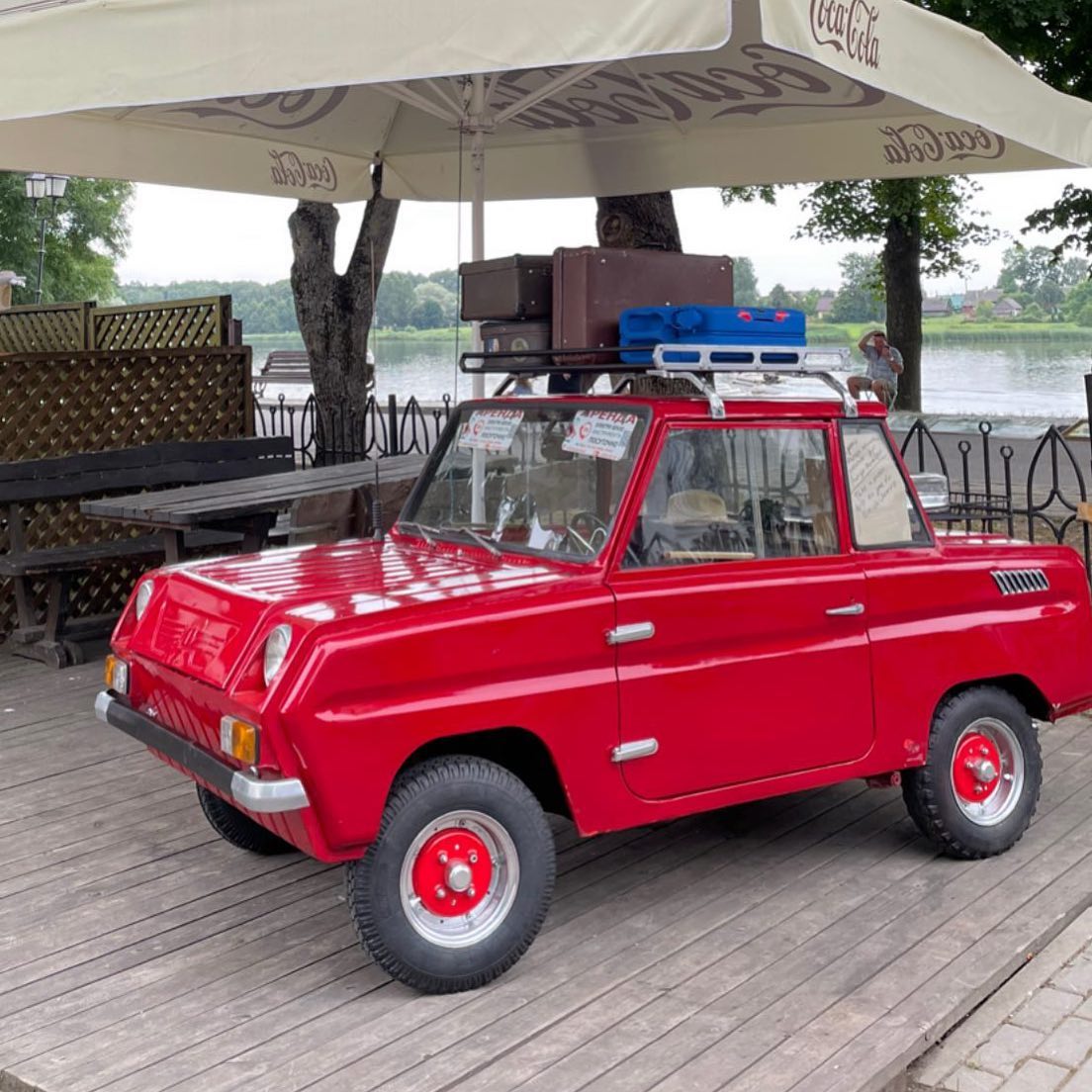 Кафе «У Каханки» 
расположено по адресу: ул. Гейсика, 2А, Телефон для бронирования столиков: +375297064068
Кафе работает: пт 16:00–02:00; сб 10:00–02:00; вс 10:00–18:00. Работу в праздничные дни лучше уточнять по телефону или на сайте.
Адрес электронной почты: www.ykahanki.by
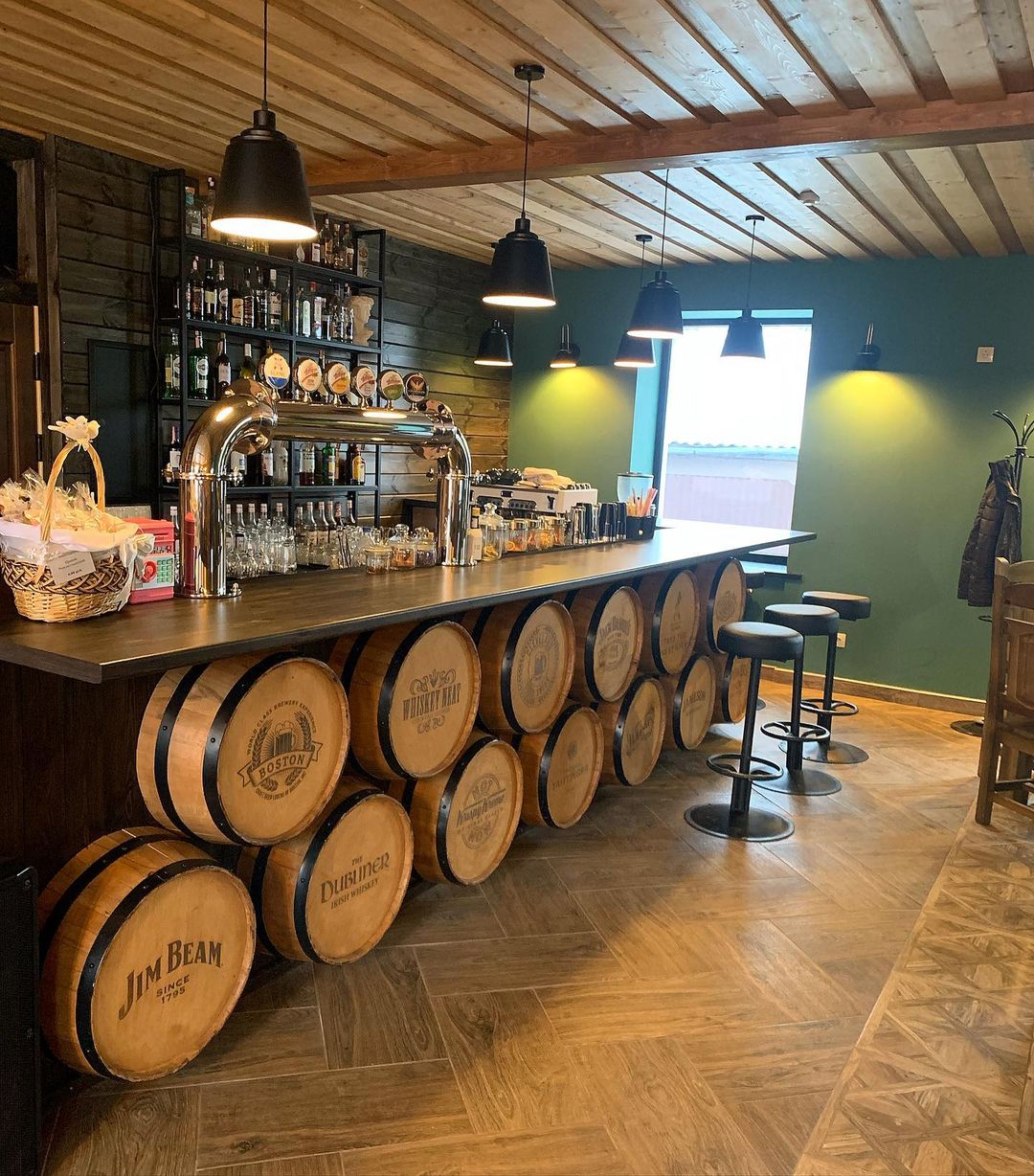 Кафе «Чабарок на Студэнцкай»
Кафе «Чабарок на Студэнцкай»
 для всех, кто ценит атмосферу, чувство вкуса и стиля.
Вы можете провести встречу с друзьями, отметить день рождения или любое другое торжество.
Бронирование столика осуществляется по телефону: +375336571416
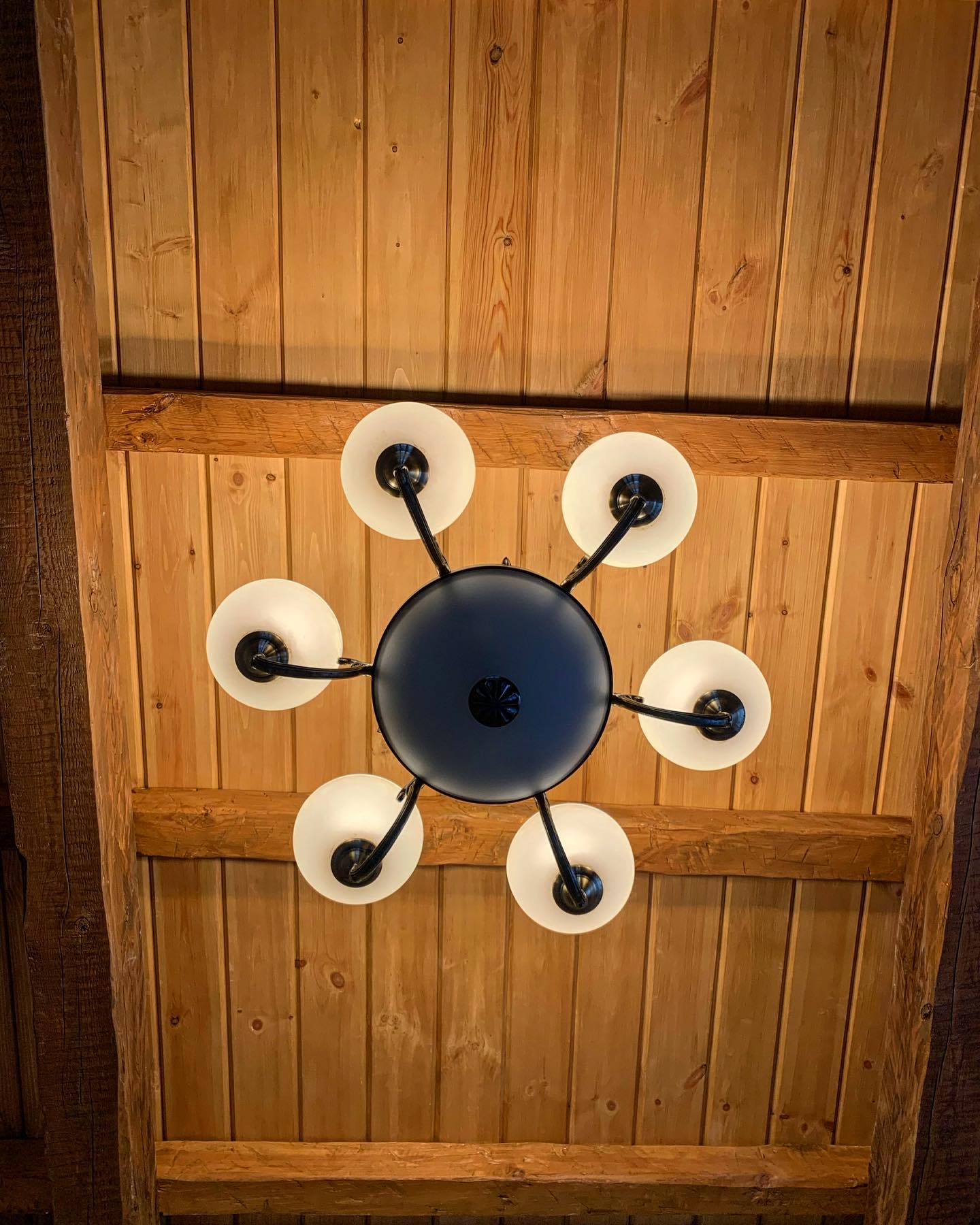 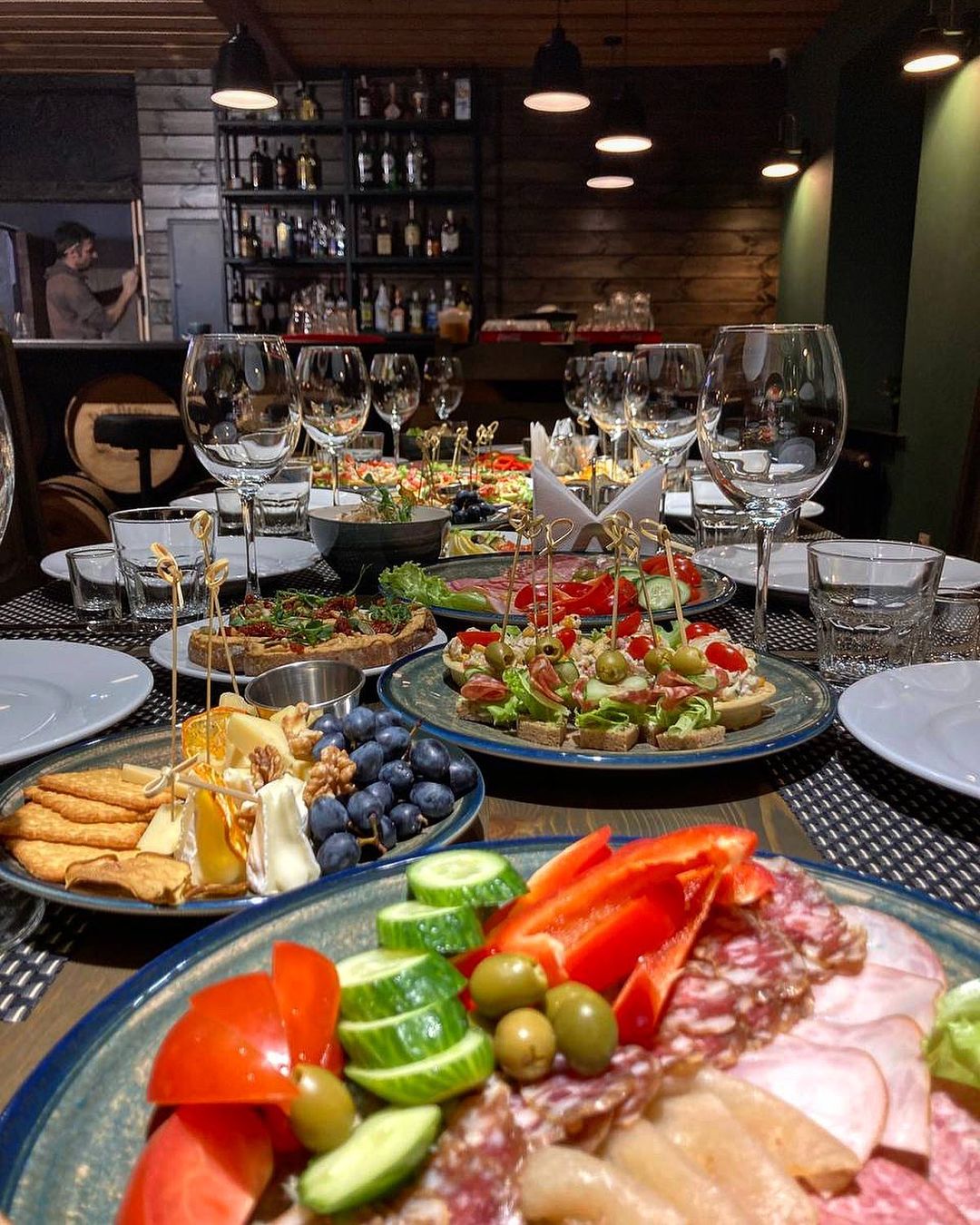 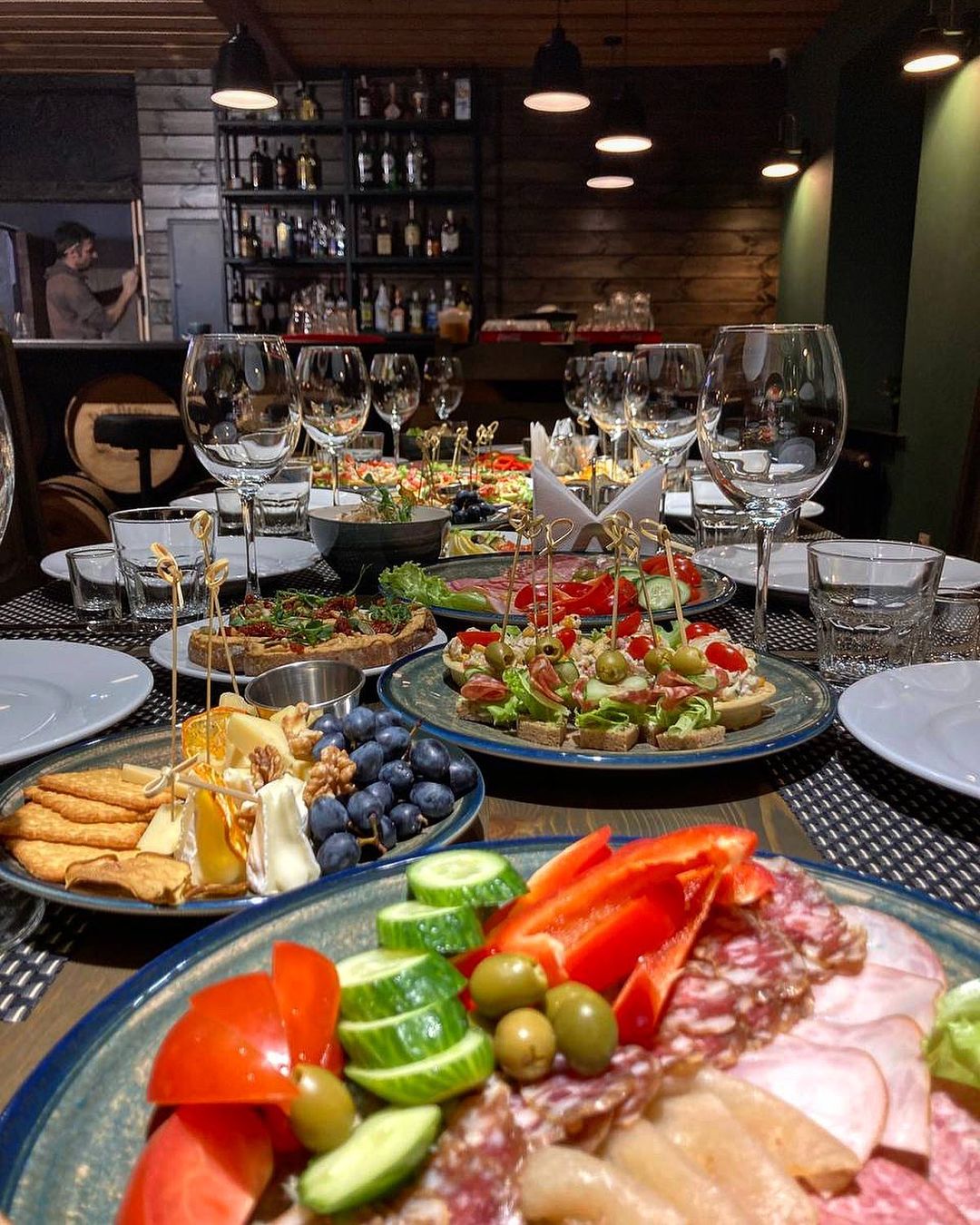 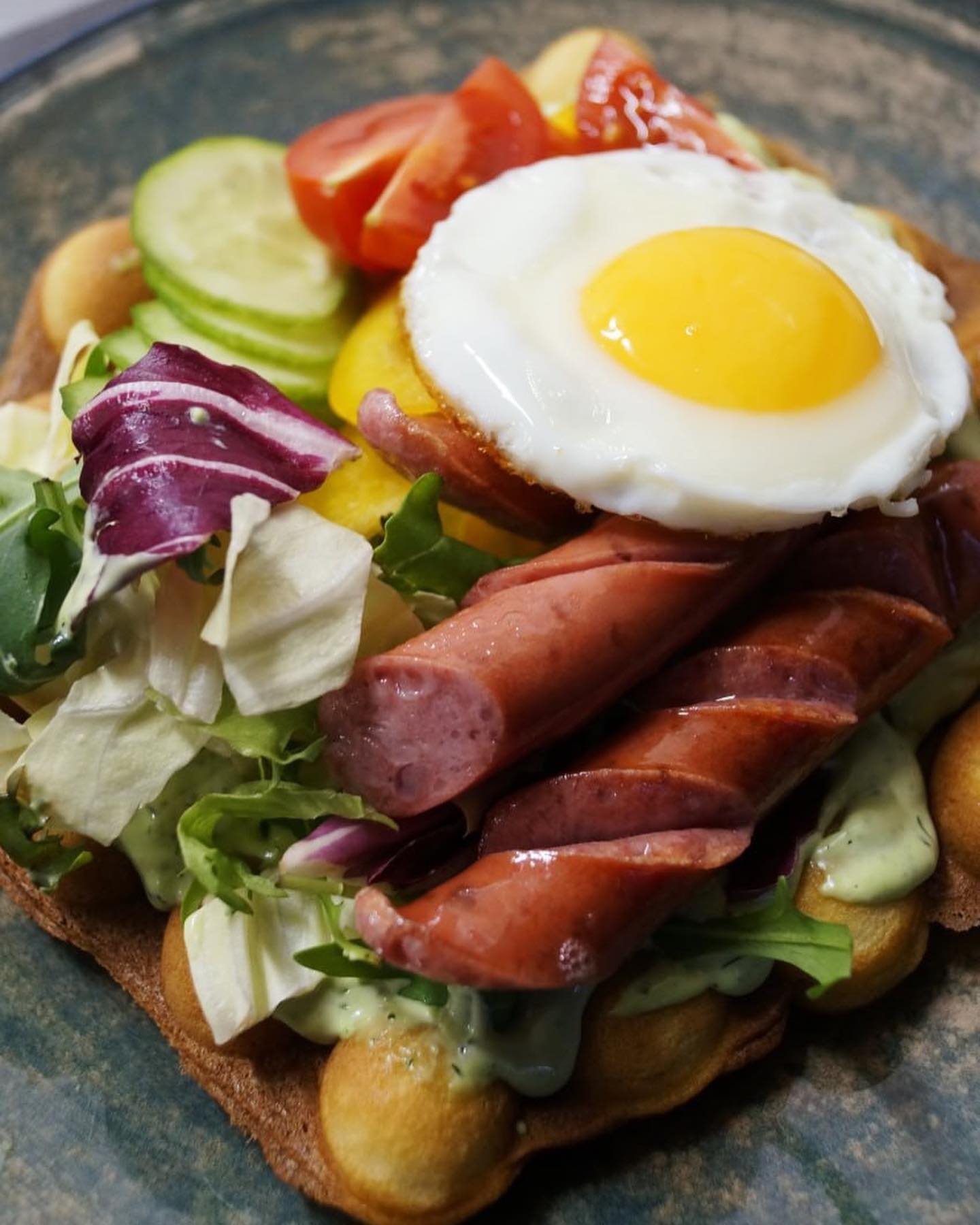 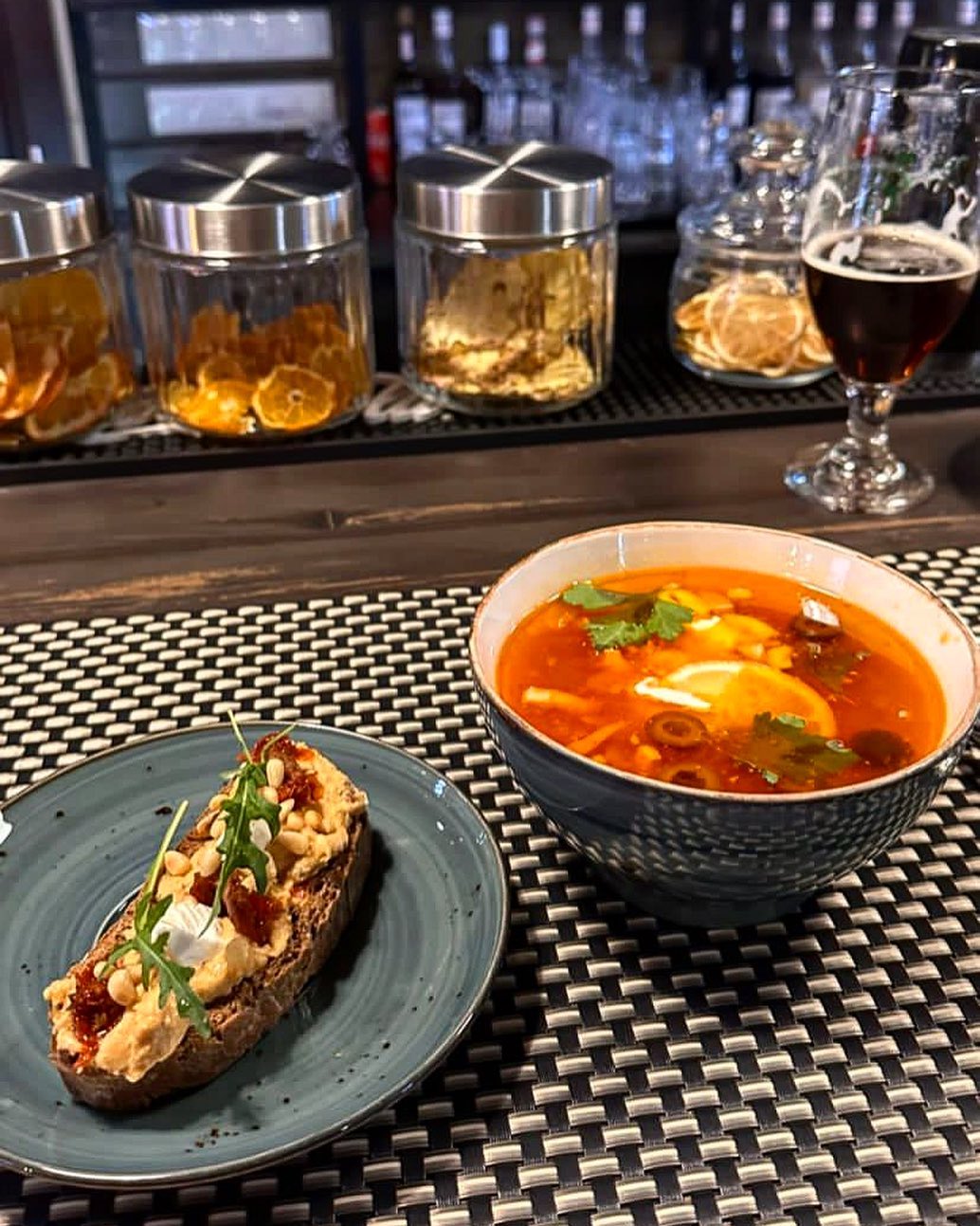 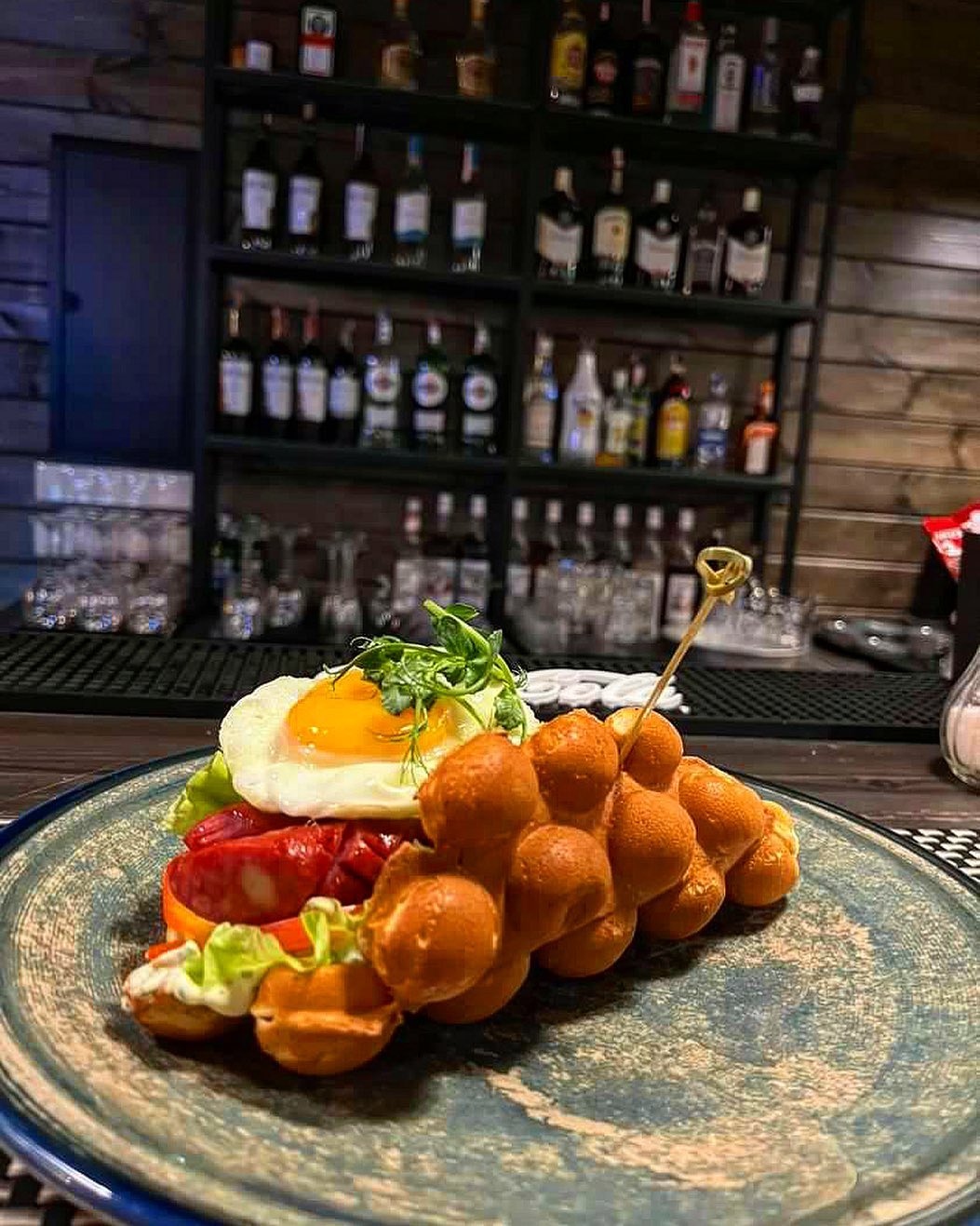 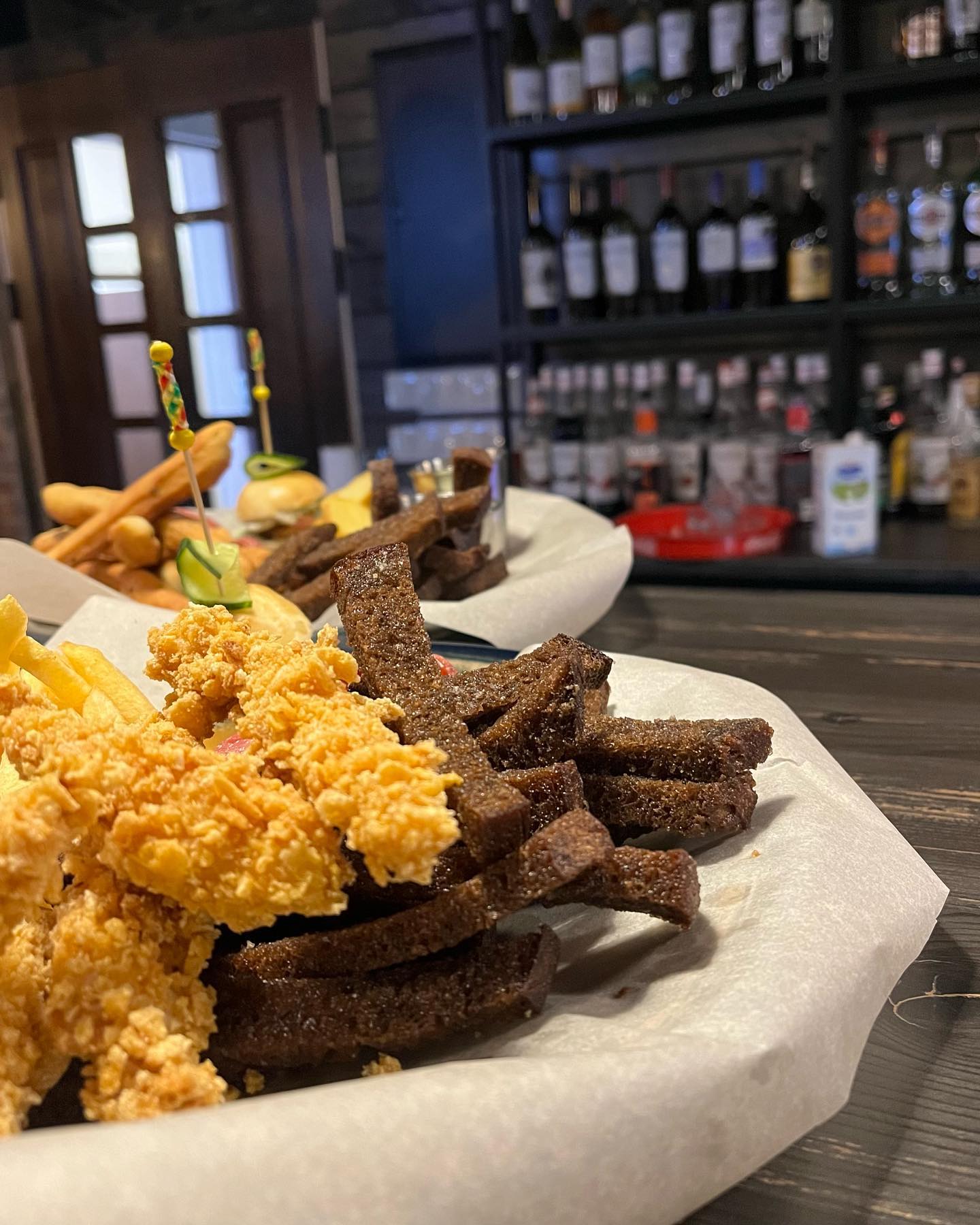 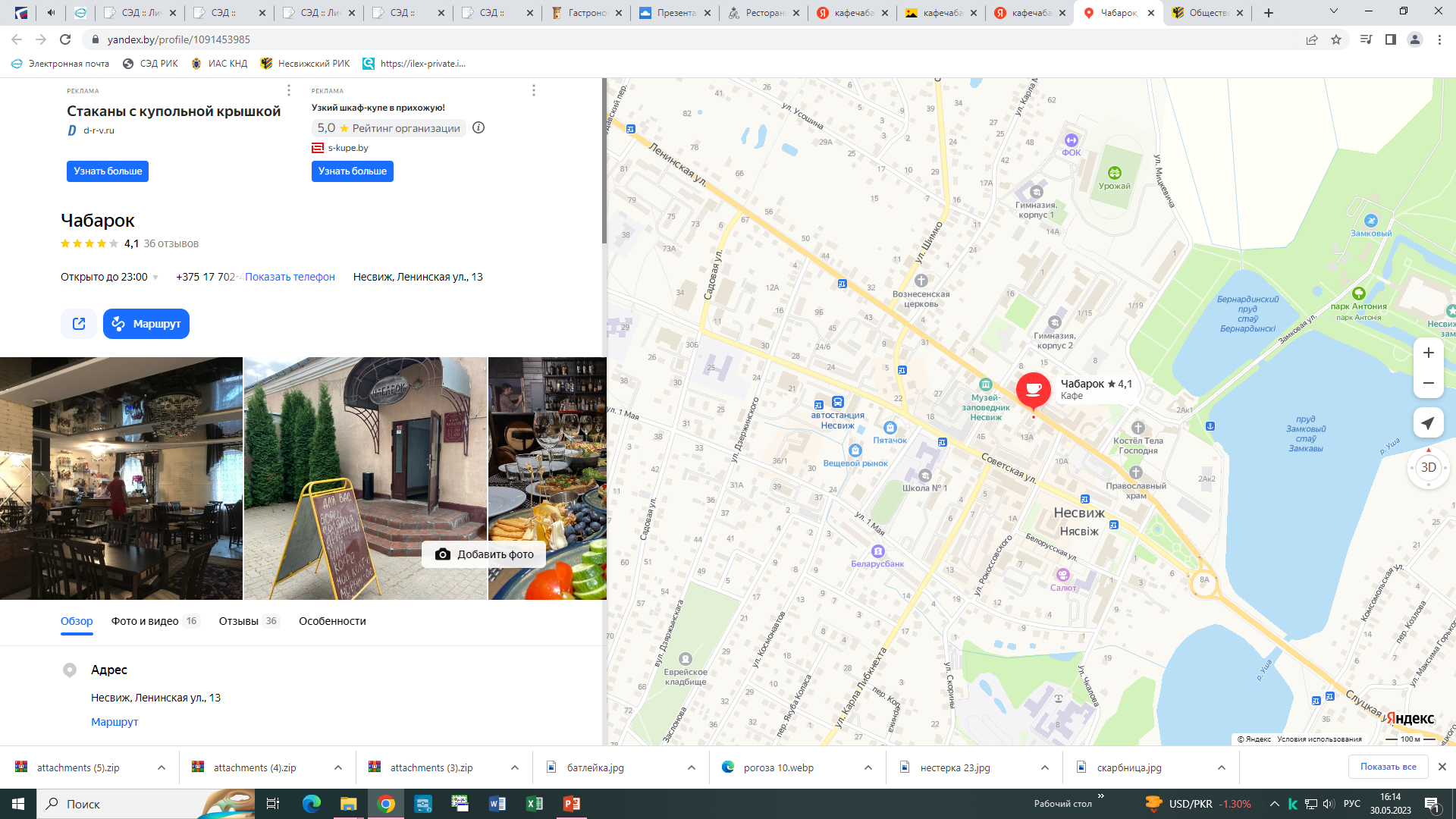 Белорусская кухня в уютном месте:
Режим работы:
Пн-Чт,Вс 12.00-23.00
Пт 12.00-01.00
Сб 12.00-02.00Телефон для бронирования +375292434637
Ул.Ленинская,13
Электронный адрес: benefisio2022@gmail.com
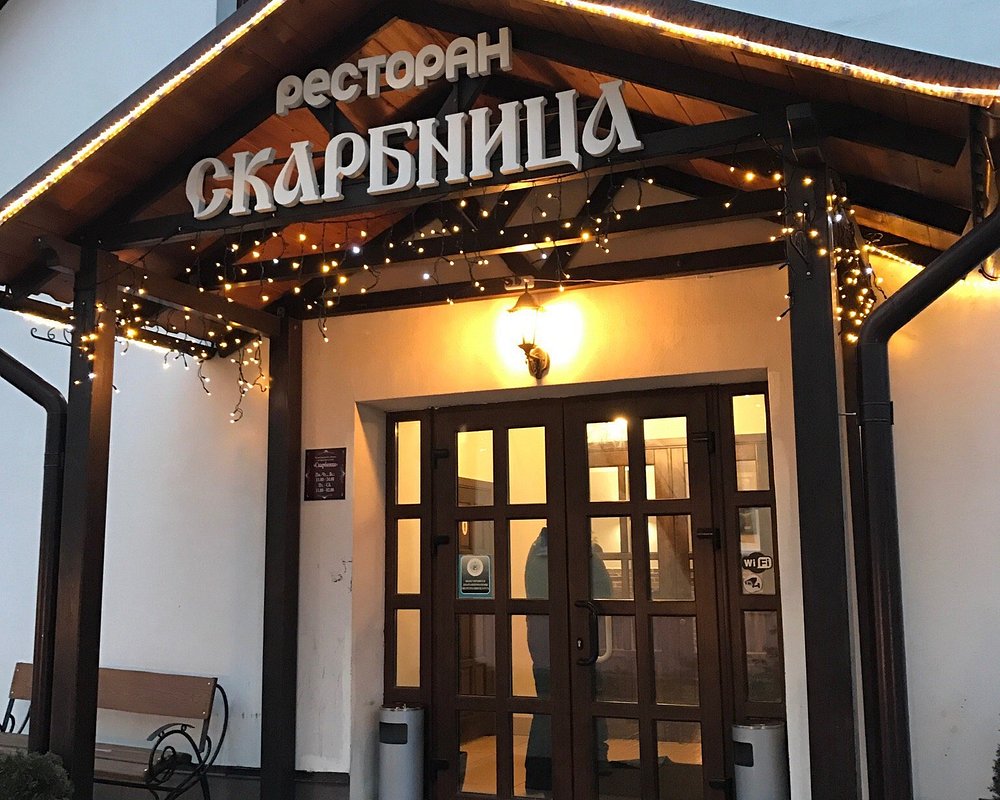 Ресторан «Скарбница»
Ресторан «Скарбница» находится на центральной площади города Несвижа, напротив памятника архитектуры - городской Ратуши.  
  Интерьер и атмосфера ресторана посвящены истории старого города Несвижа.
Меню ресторана "Скарбница" - это традиционные и сытные белорусские блюда, а также блюда европейской кухни.
    Ресторан предлагает кофейную и винную карты, различные напитки.
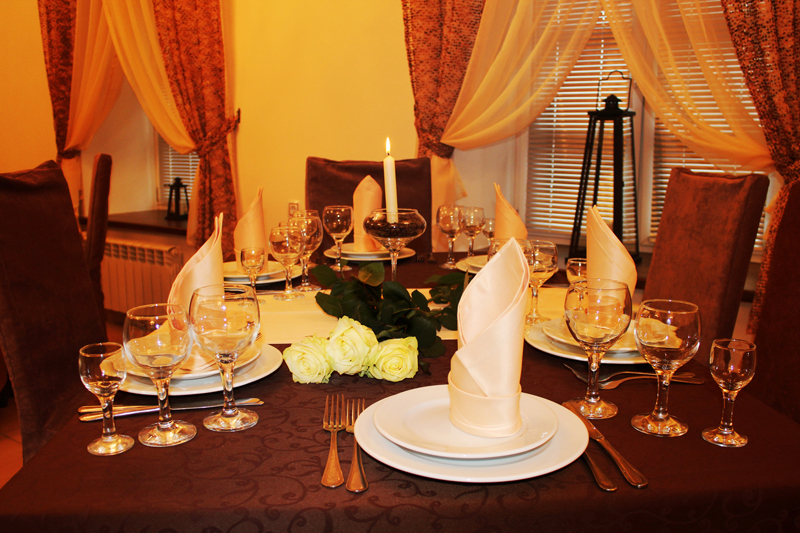 Ресторан «Скарбница»
Минская обл., г. Несвиж, ул Советская 8.
Тел: +375 29 628 81 47, +375 17 70 25866,  
+375 17 70 23789
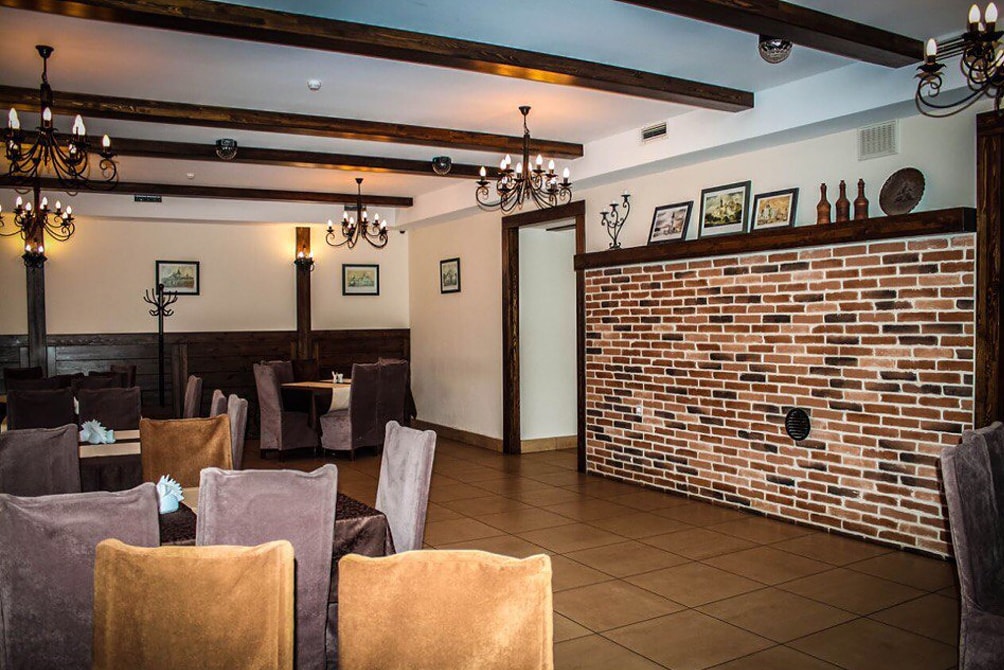 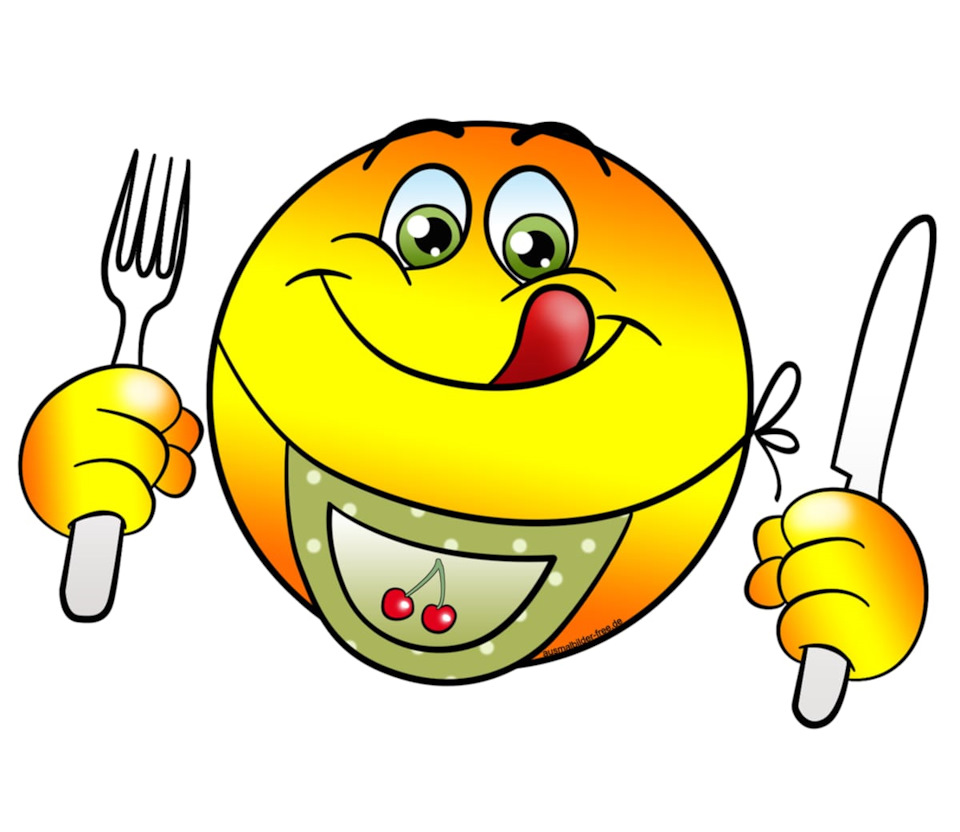 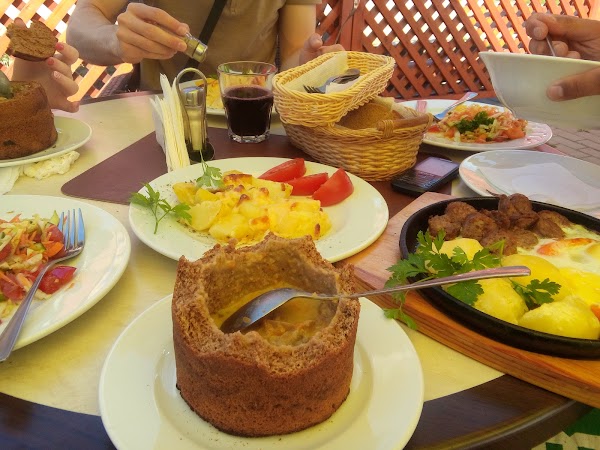 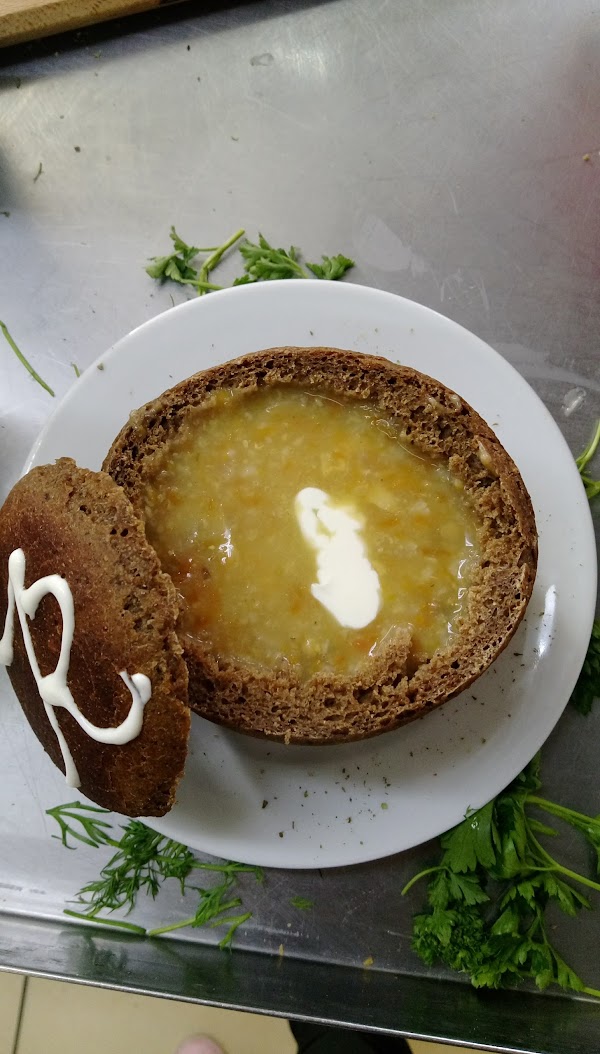 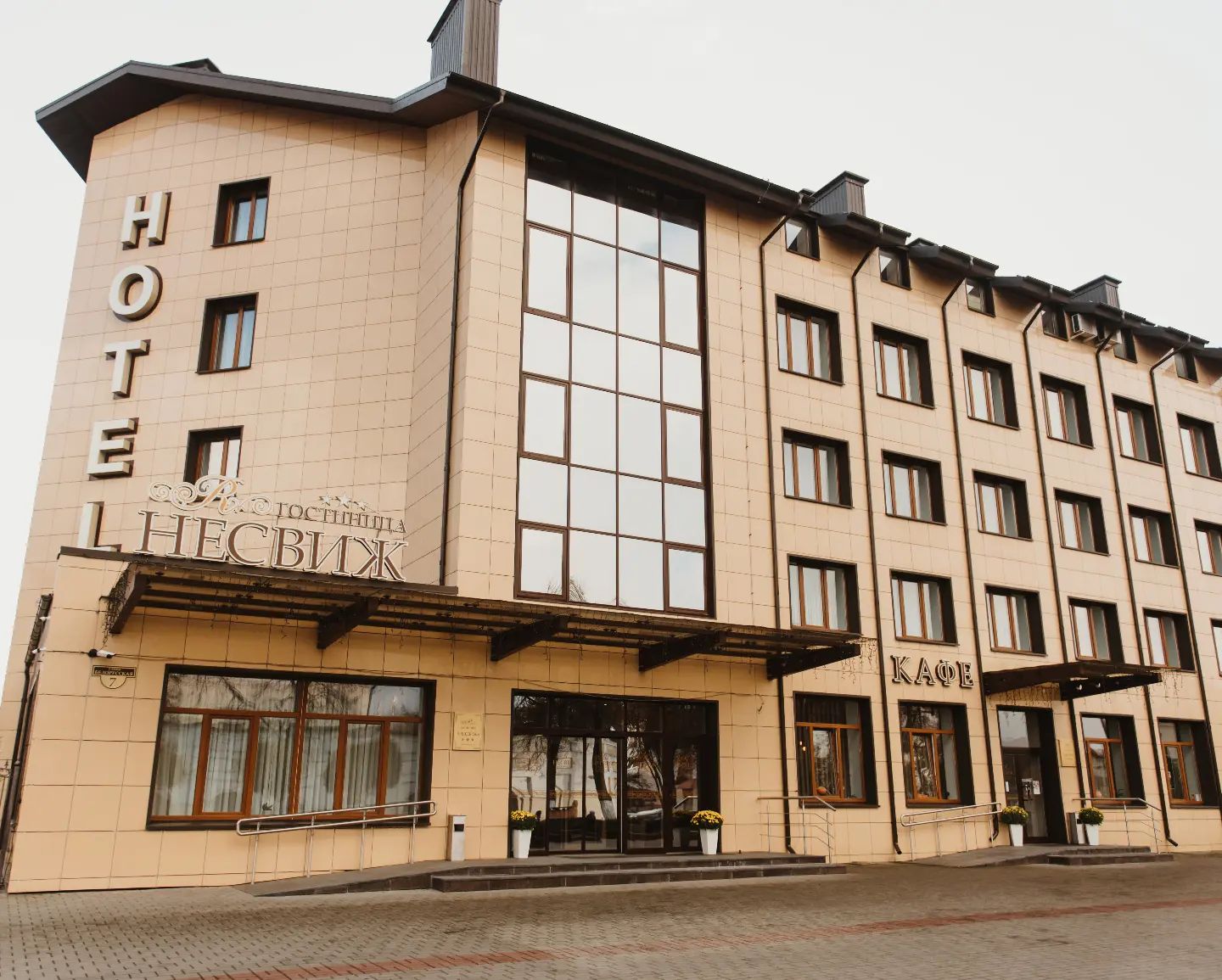 На первом этаже отеля расположено 2 зала кафе с баром.
 Для гостей кафе открыто пн-чт, вс с 12:00 до 23:00, пт-сб с 12:00 до 24:00.
	В основном зале с 07:00 до 10:00 проходят завтраки. В выходные дни (суббота - воскресенье) время завтраков - с 08:00 до 11:00. 
	Также в уютных интерьерах кафе можно организовать как деловое мероприятие, так и семейное торжество, будь то свадьба или семейный праздник для 40 человек. Для любых случаев в кафе отеля «Несвиж» предусмотрено специальное меню:
меню комплексных обедов для туристических групп;
а-ля карт меню для обедов и ужинов;
банкетное меню;
меню кофе-пауз для проведения деловых мероприятий.
Кафе «Несвиж»
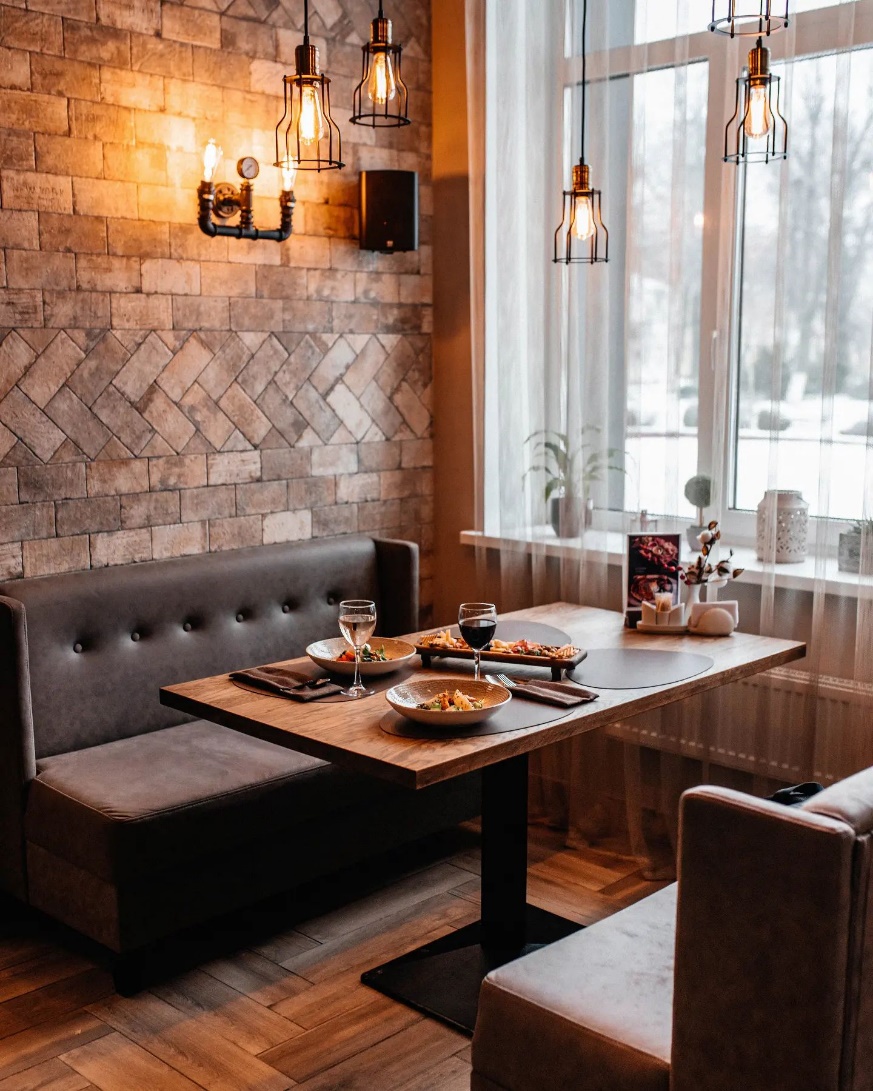 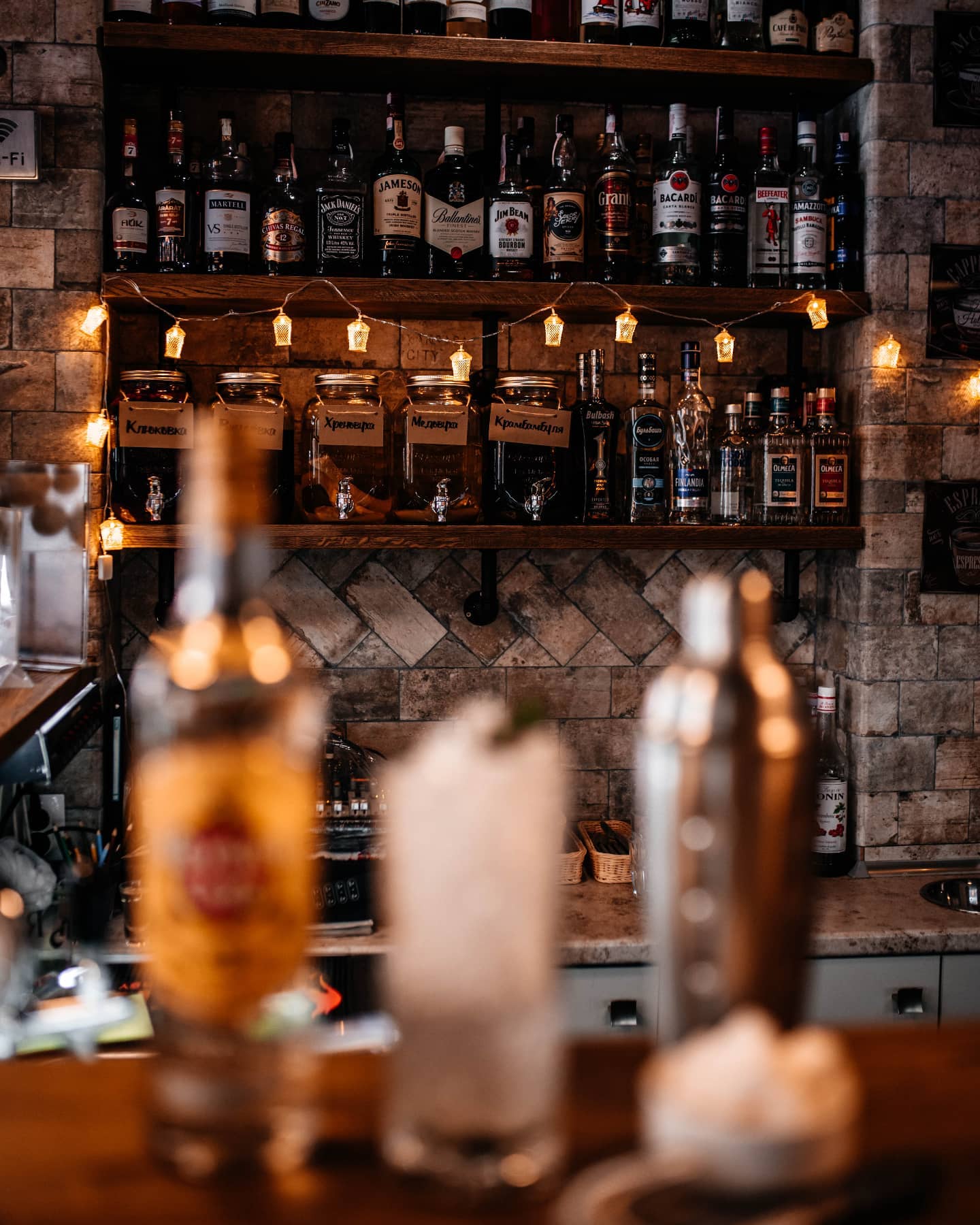 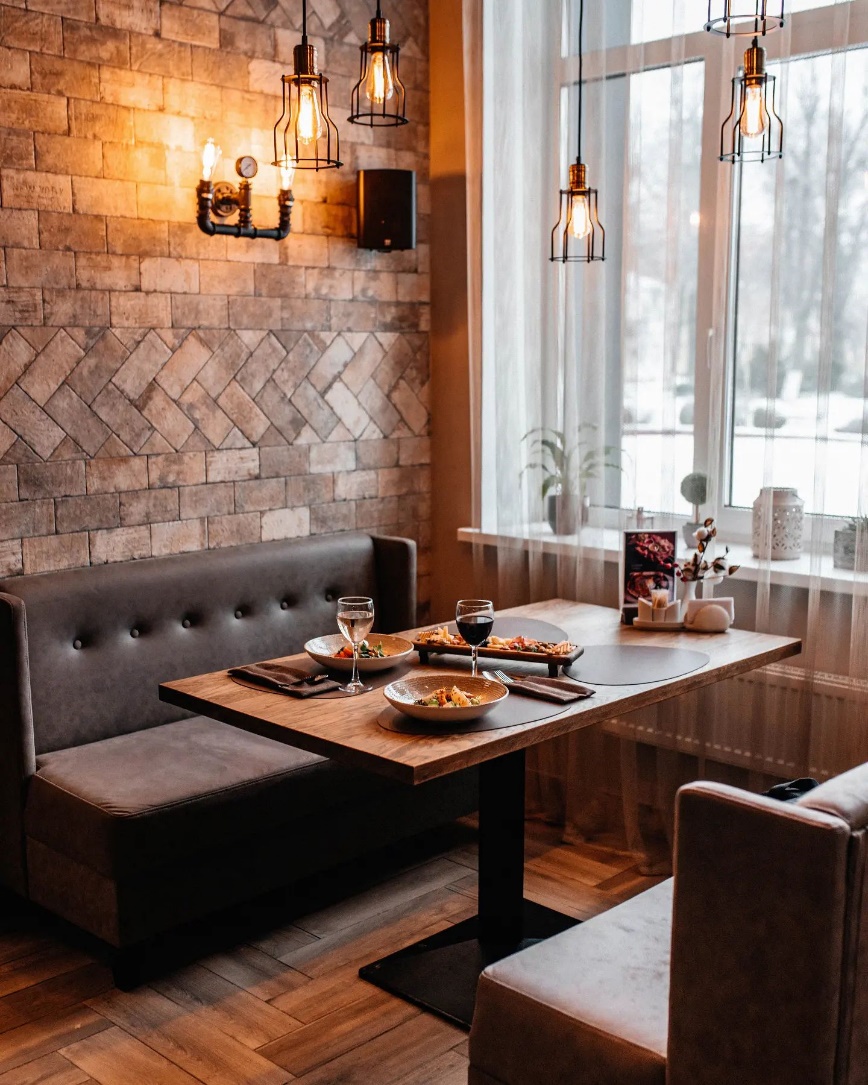 Кафе «Несвиж»
г. Несвиж, ул. Белорусская, 7-1
 +375 29 631-17-77
 info@nesvizh-hotel.by
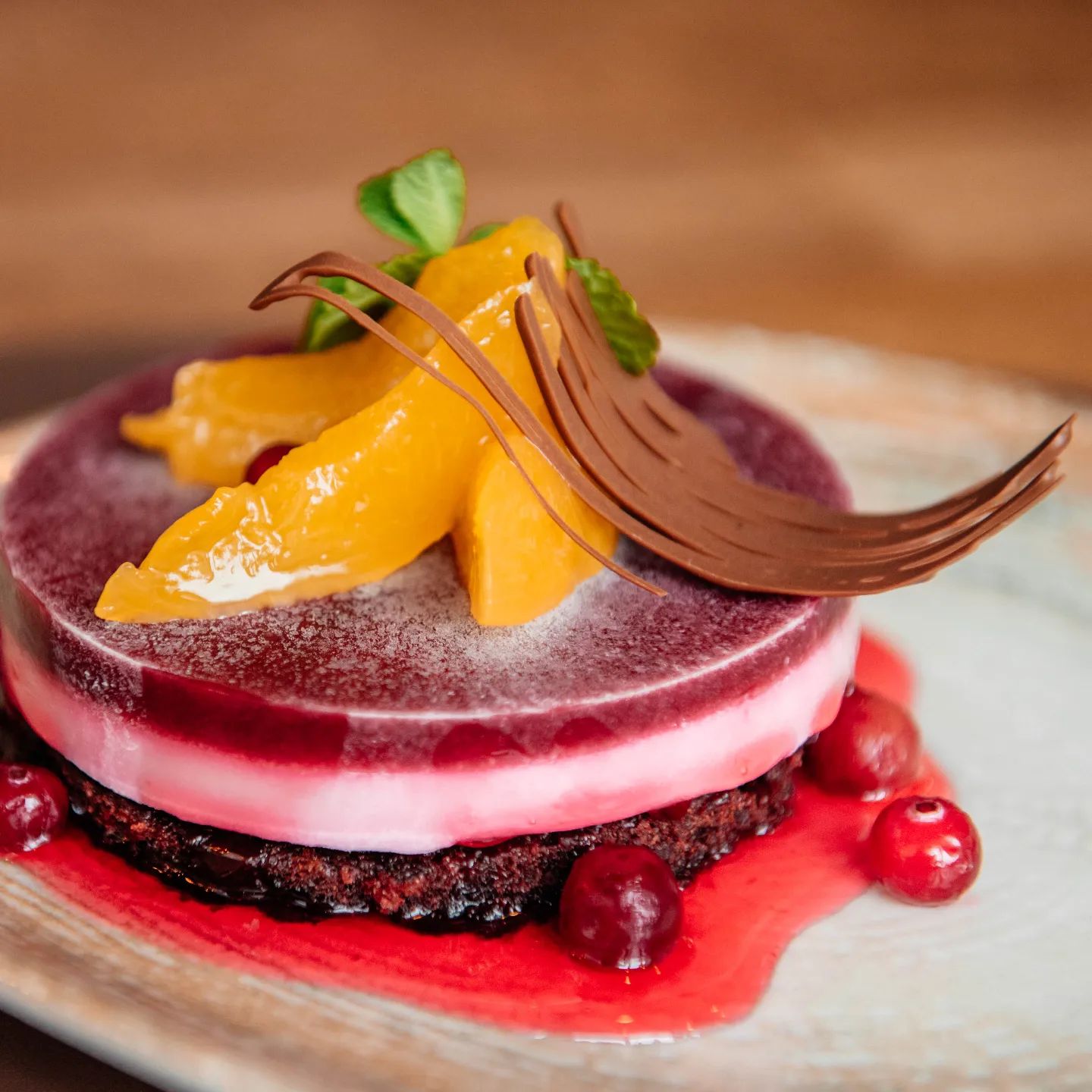 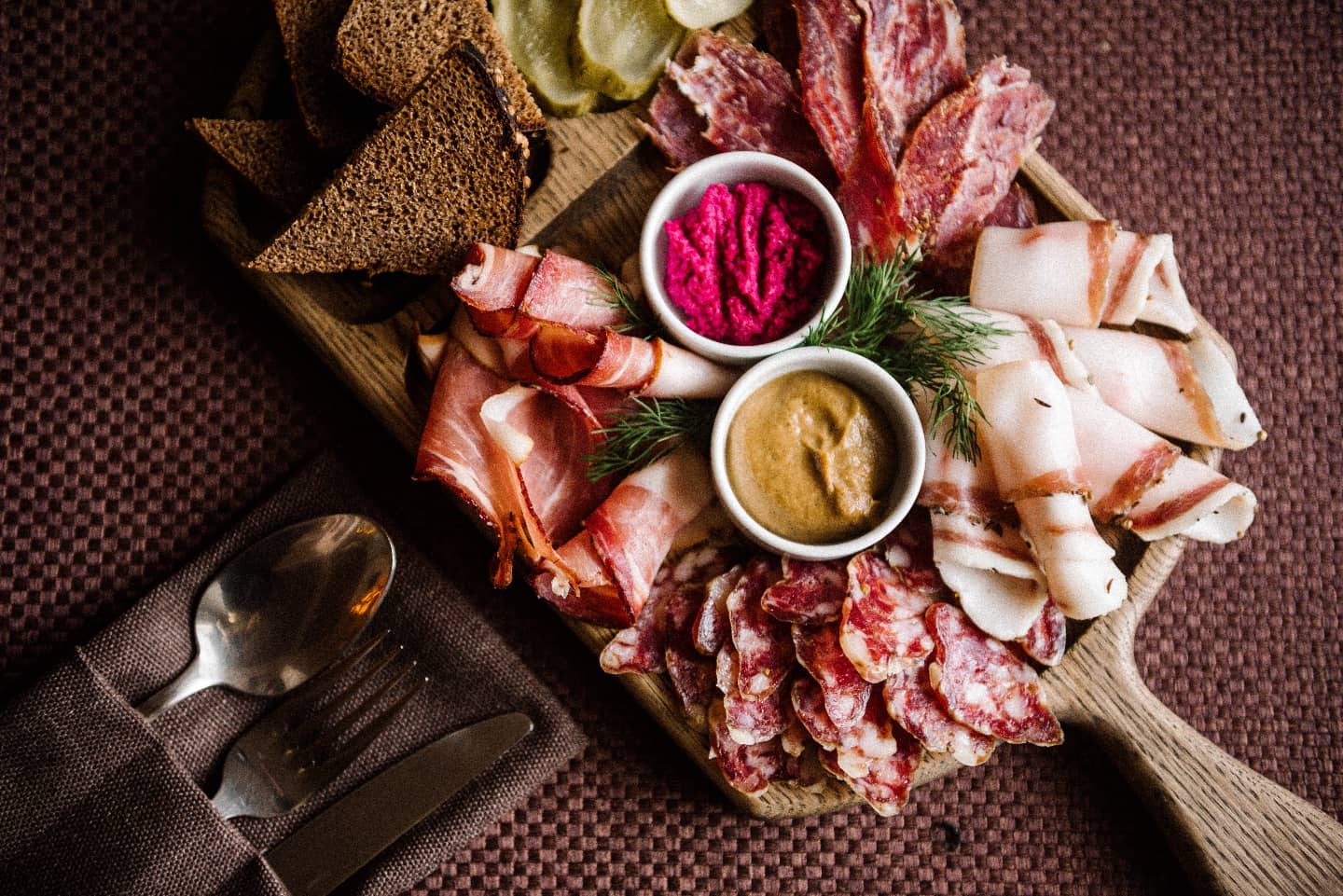 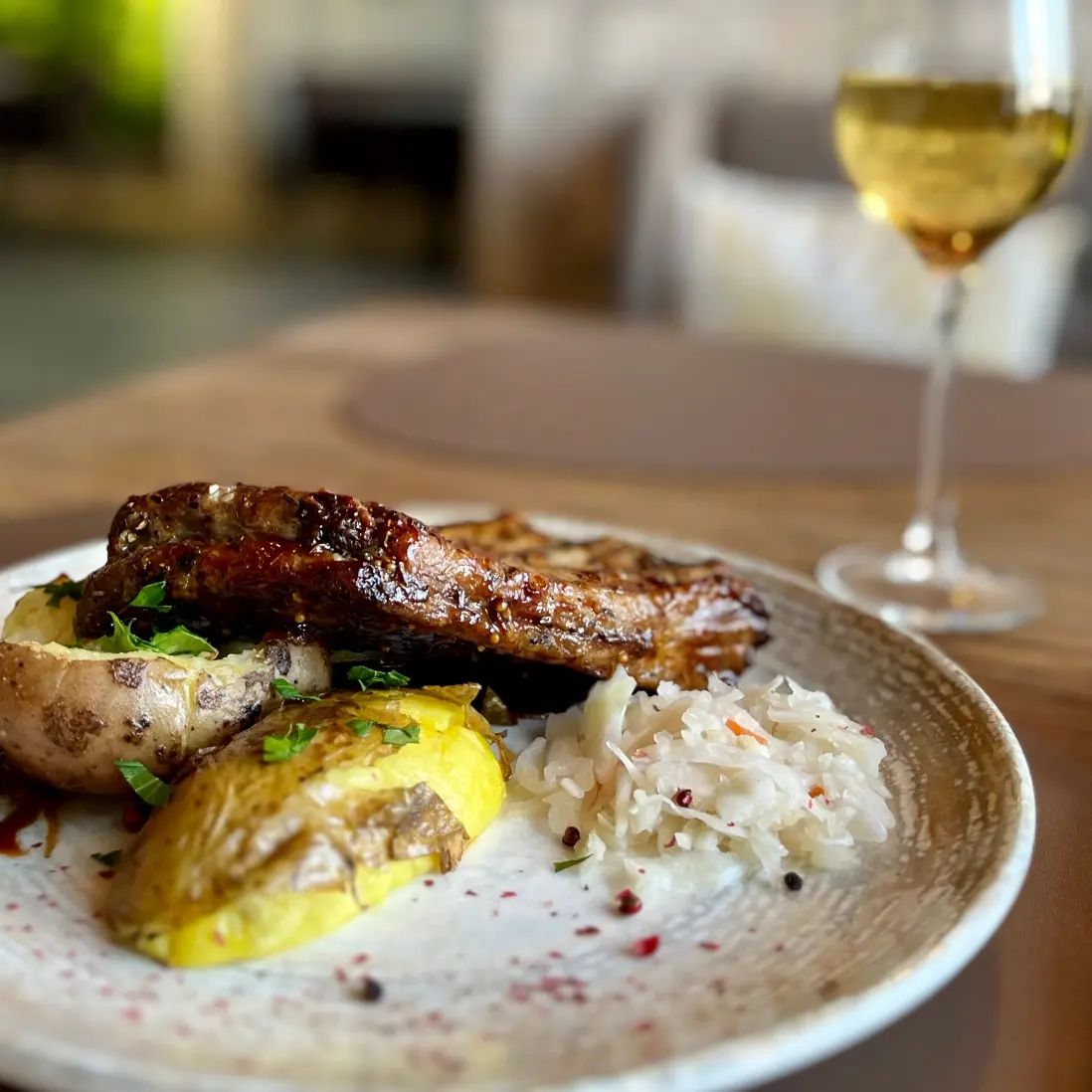 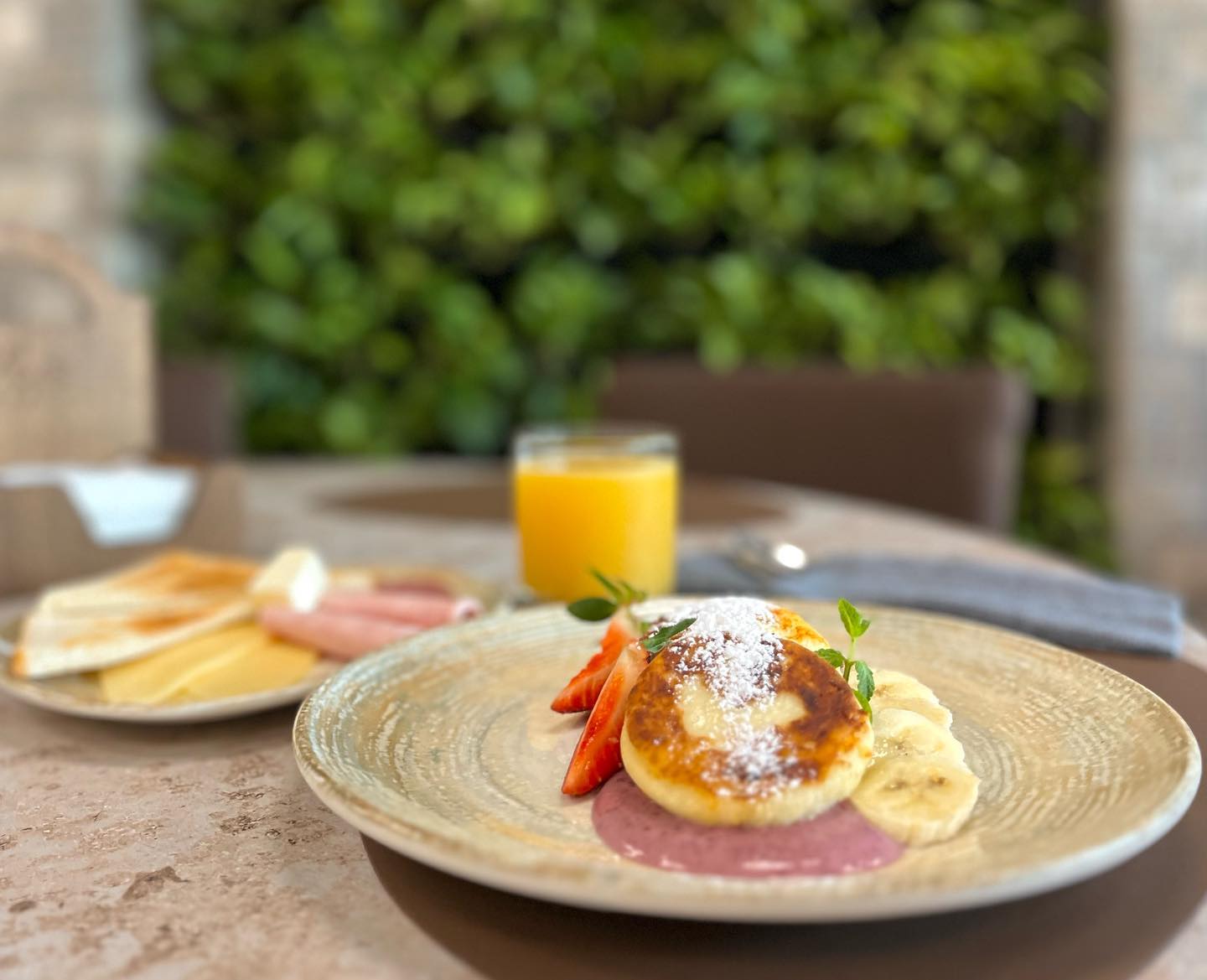 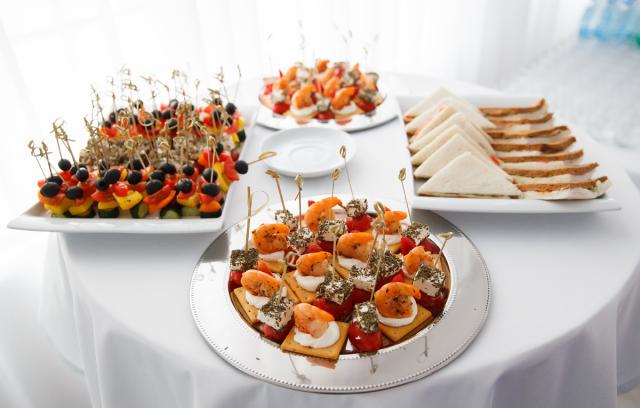 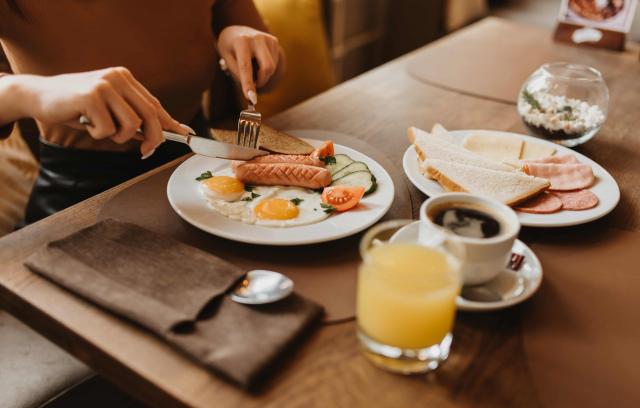 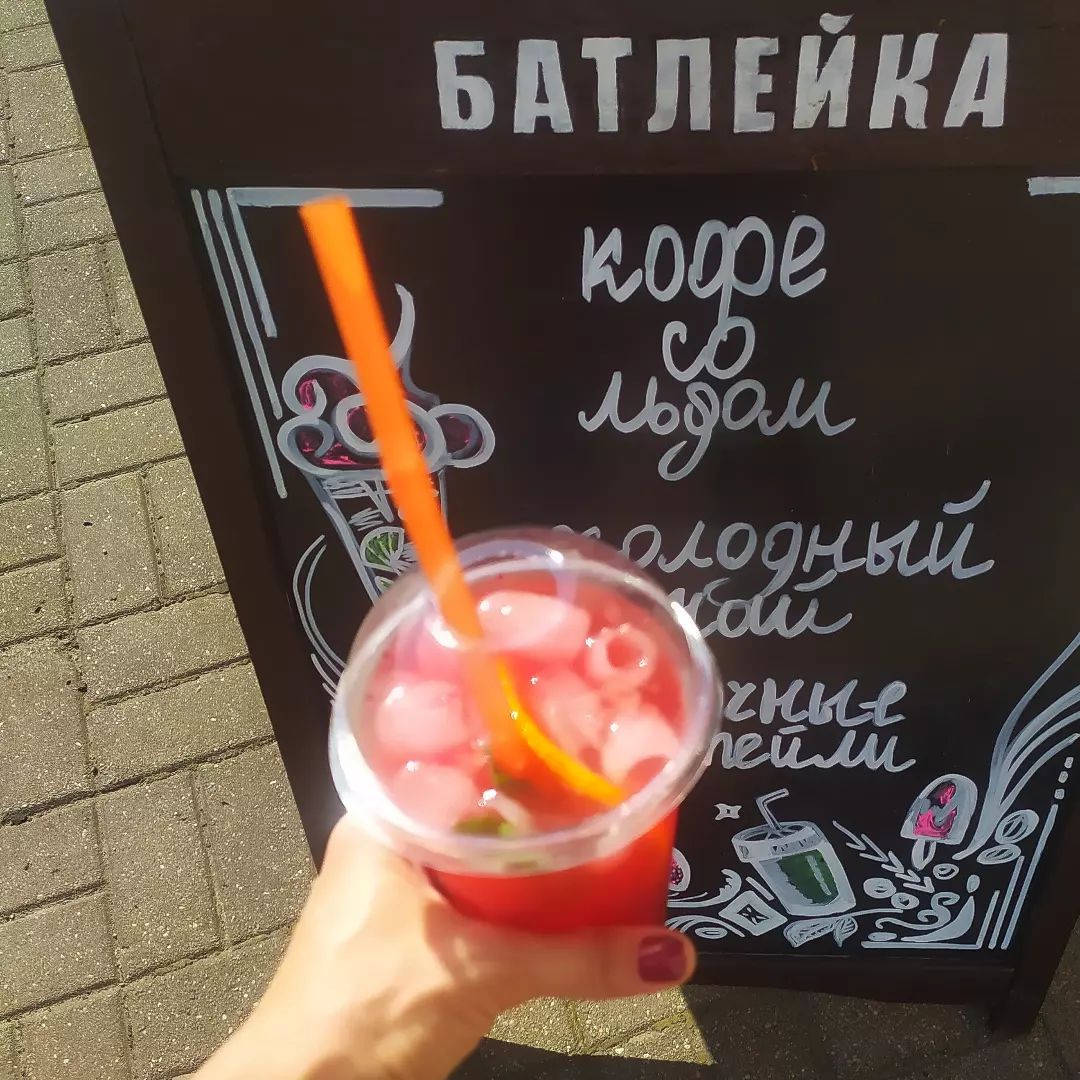 Адрес: ул. Советская, 3.Время работы: ежедневно с 9.00 до 18.00.
Тел. +375 1770 5 93 96.
Почта: 3thetownhall3@gmail.com
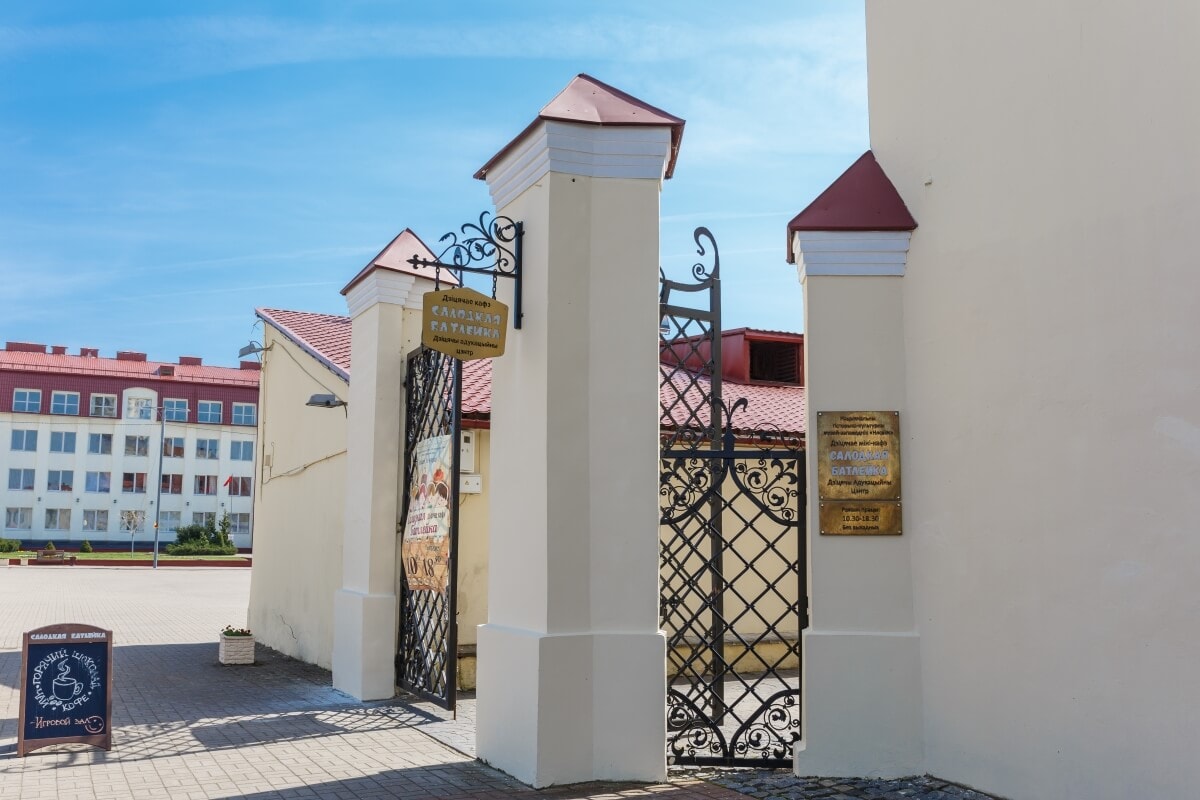 Кафе «Батлейка»
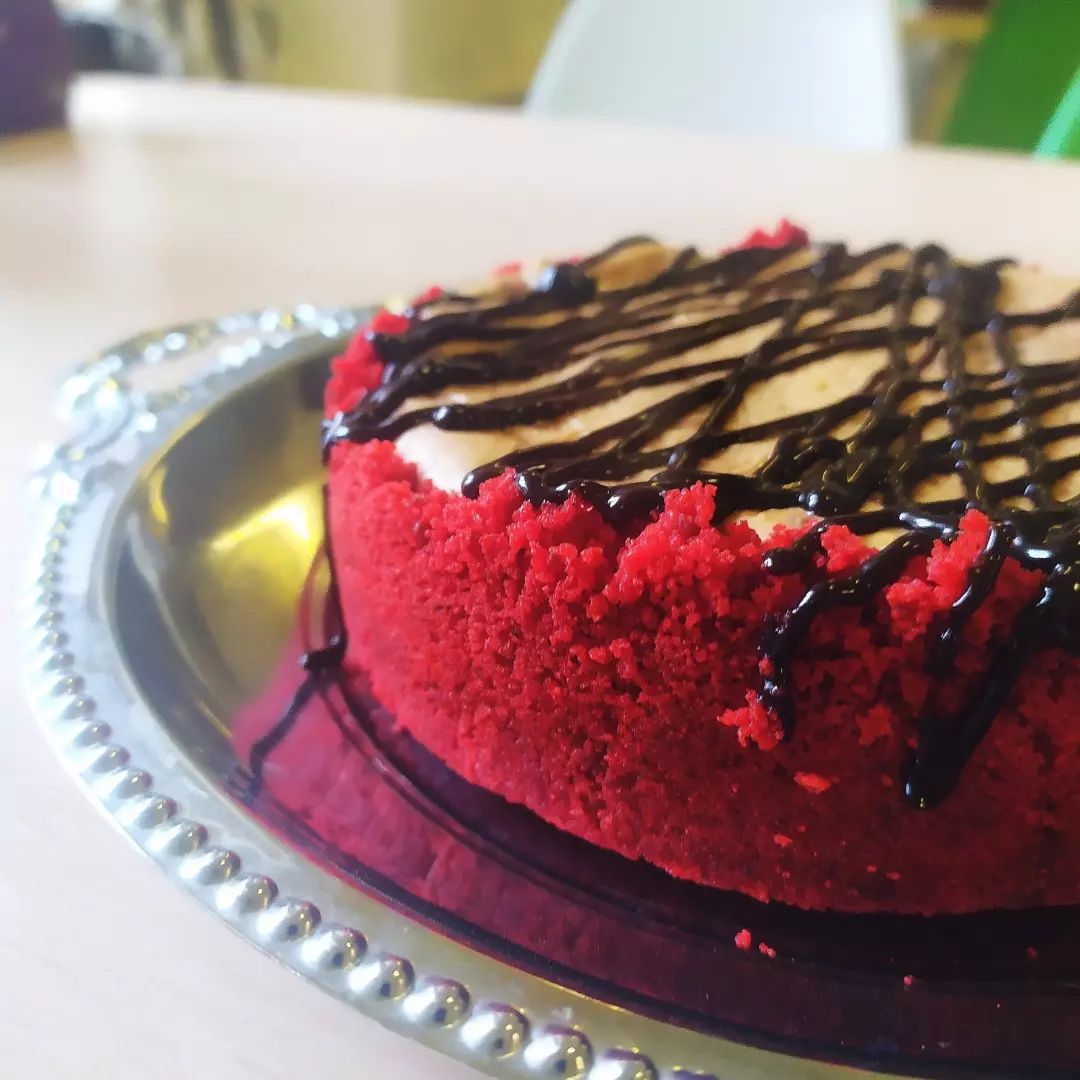 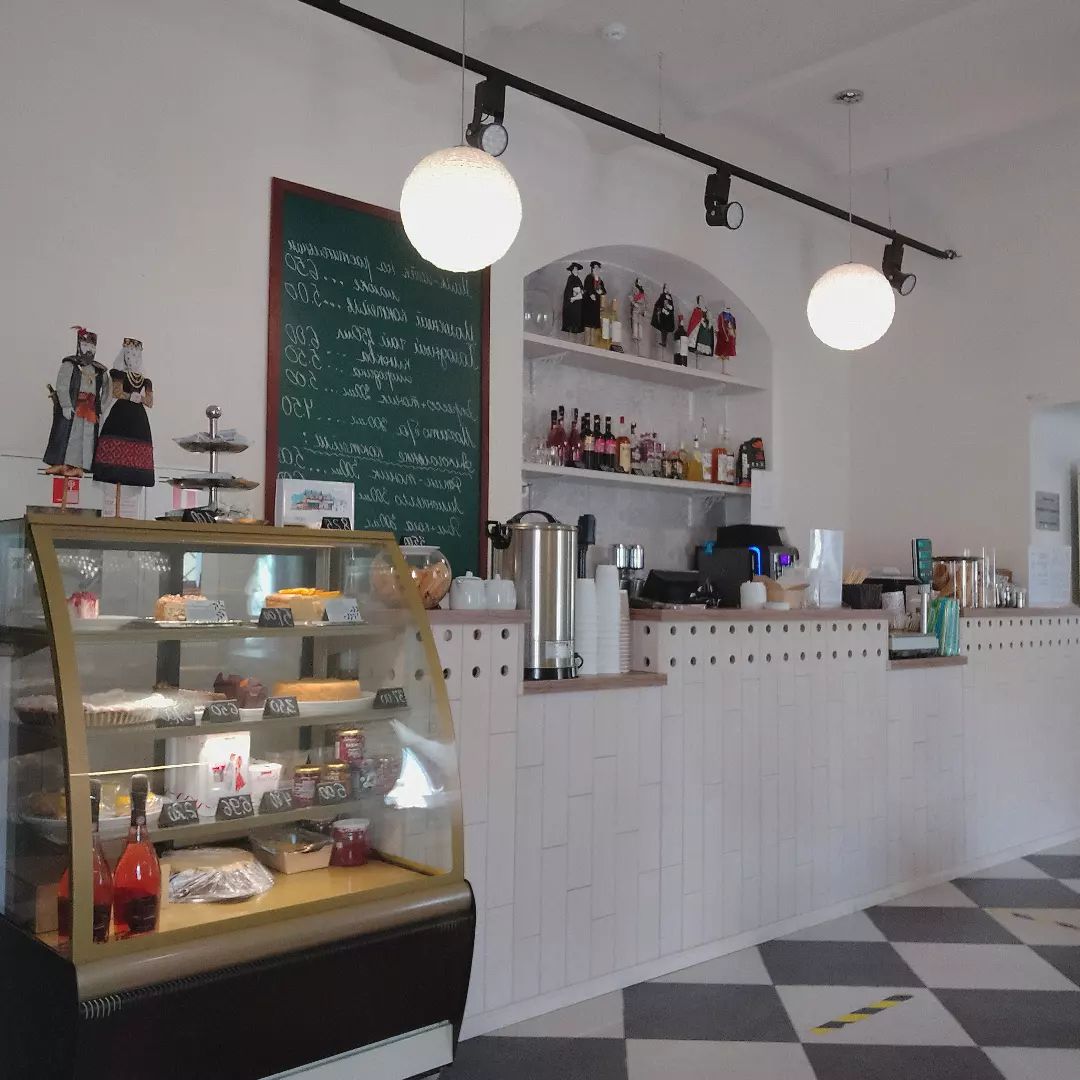 Прекрасное место в самом сердце Несвижа в здании Ратуши, где можно провести время с близкими людьми, полакомиться вкуснейшими десертами, свежей выпечкой собственного изготовления, отведать горячий шоколад «Черная панна», рассмотреть уникальные предметы музейной экспозиции и даже пригласить за стол кого-нибудь из Радзивиллов…
А для детей действует игровой зал с различными образовательно-развлекательными опциями.
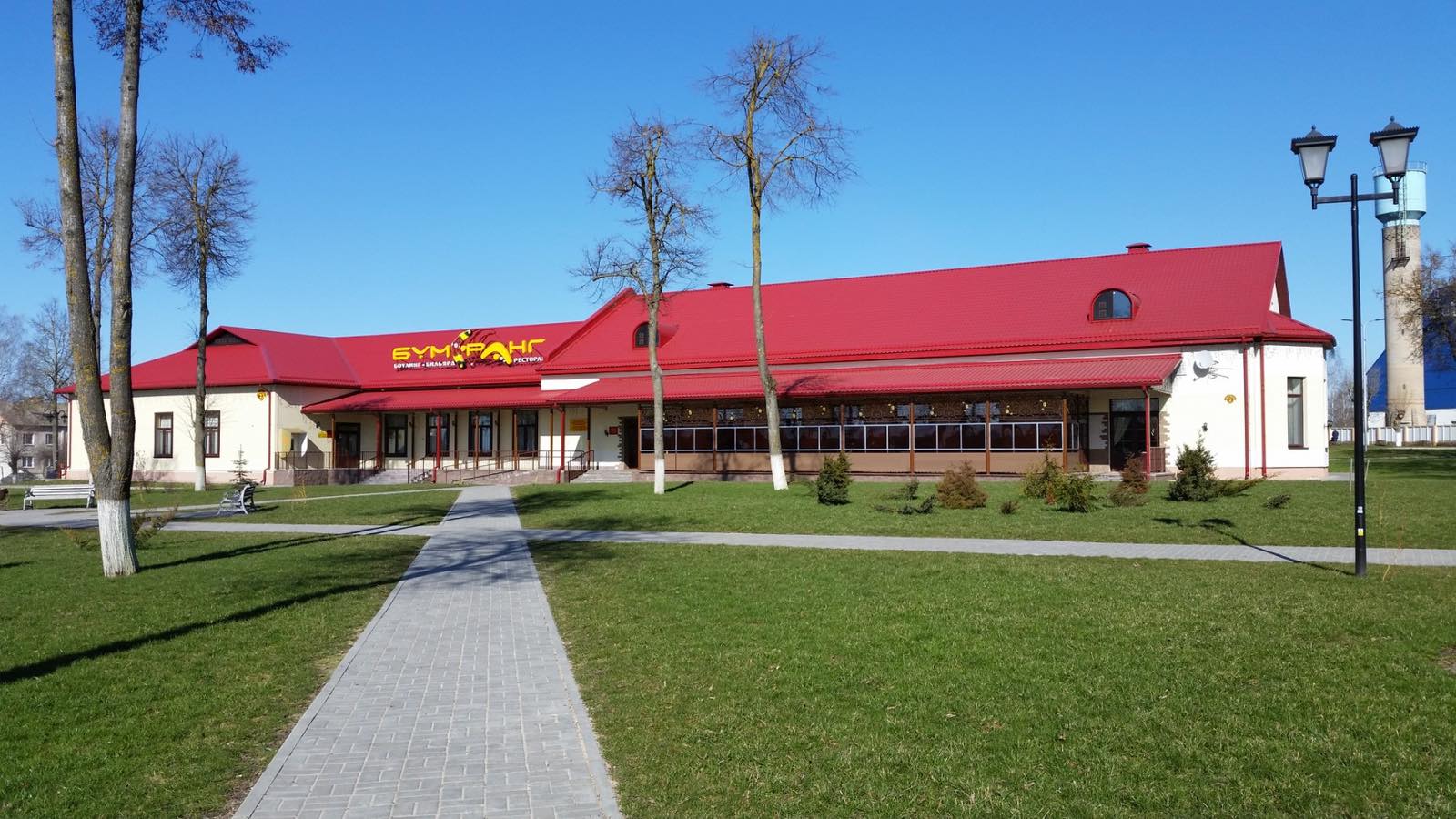 Развлекательный центр «Бумеранг»
это отличное место для любителей активного отдыха, встреч с друзьями и семейного праздника.
Каждый посетитель независимо от возраста найдет себе развлечение по душе: боулинг, русский бильярд, ресторан, летнее кафе, танцпол, детская игровая зона, аэрохоккей, бесплатный Wi-Fi.
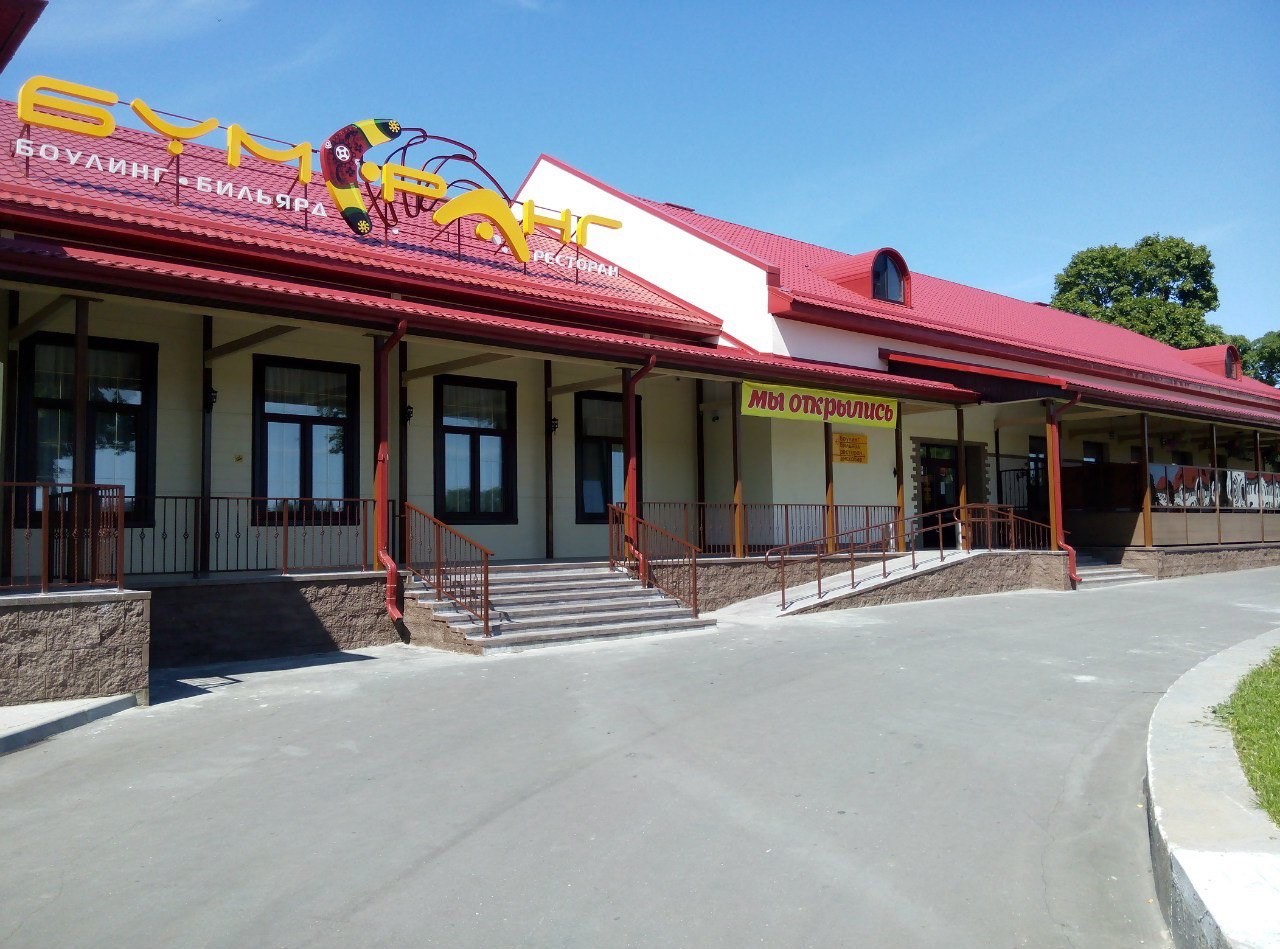 Для гостей клуба оборудована безопасная стоянка с системой видеонаблюдения, благоустроенный внутренний дворик с беседкой.
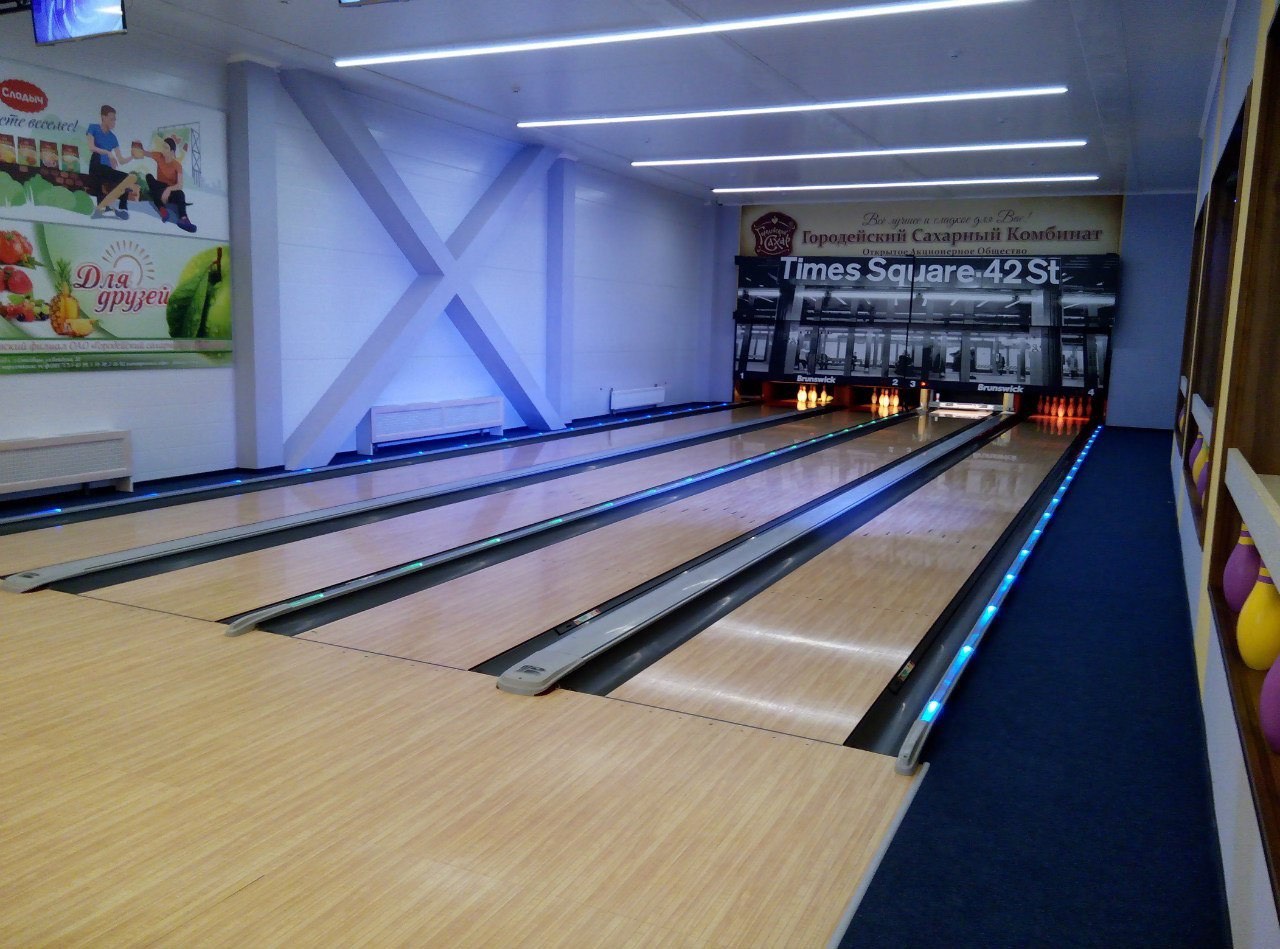 К услугам посетителей развлекательного центра                       4 игровые дорожки от мирового производителя, оборудованных по требованию современных стандартов качества. Благодаря оформлению боулинг-зала                         в приятной цветовой гамме, мягкому                             освещению, климат-контролю вы                             почувствуете себя уютно и непринужденно.
	Просторный, комфортный боулинг-зал поможет вам провести корпоратив или любительский чемпионат. Дорожки оснащены подъемными бортиками, поэтому в нашем центре доступен и детский боулинг. Приходите всей семьёй!
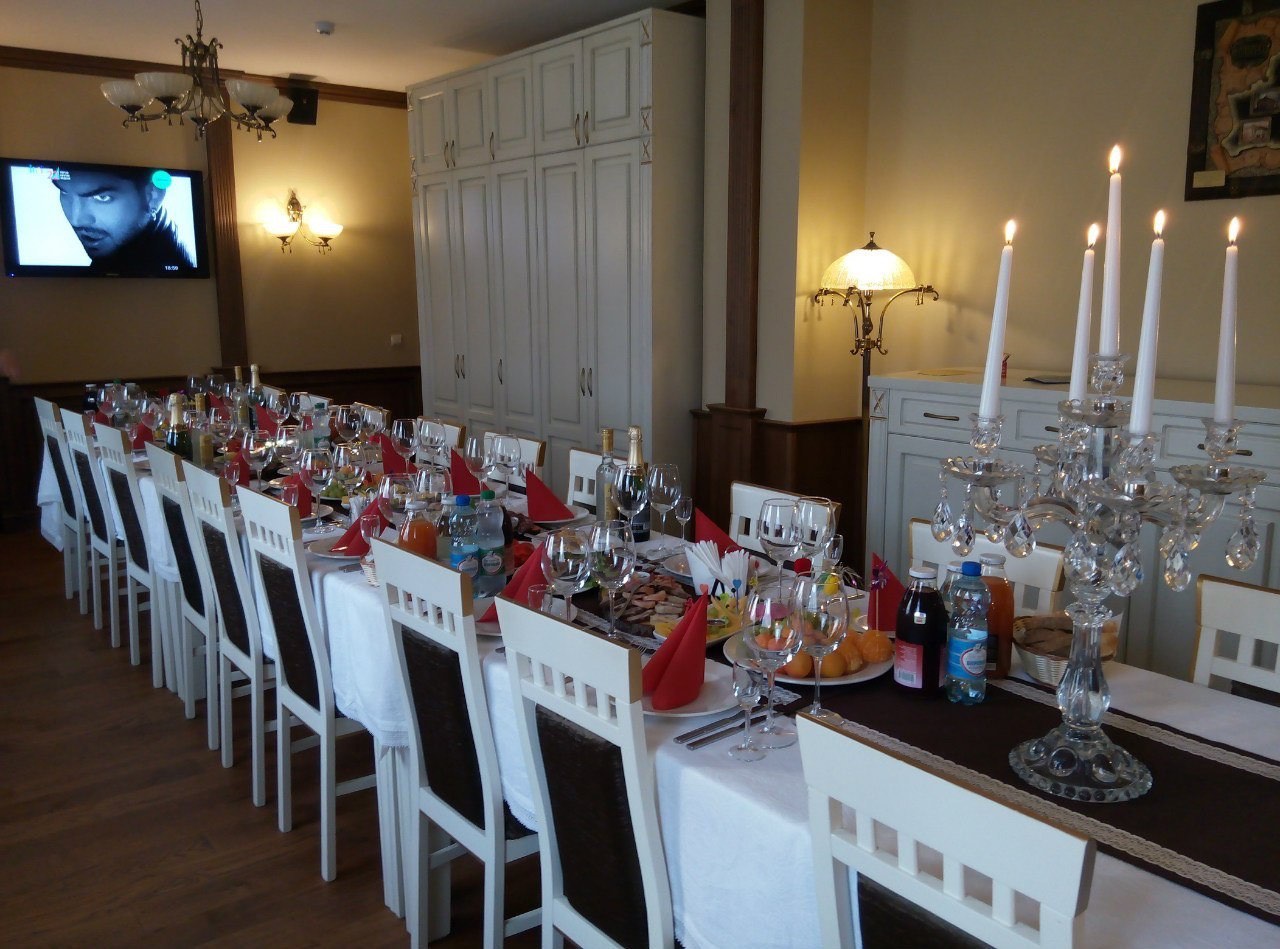 Ресторан и диско-бар нашего центра - это лучшее место для праздника. 
Здесь возможно всё: семейные ужины, приятные встречи, зажигательные вечеринки.
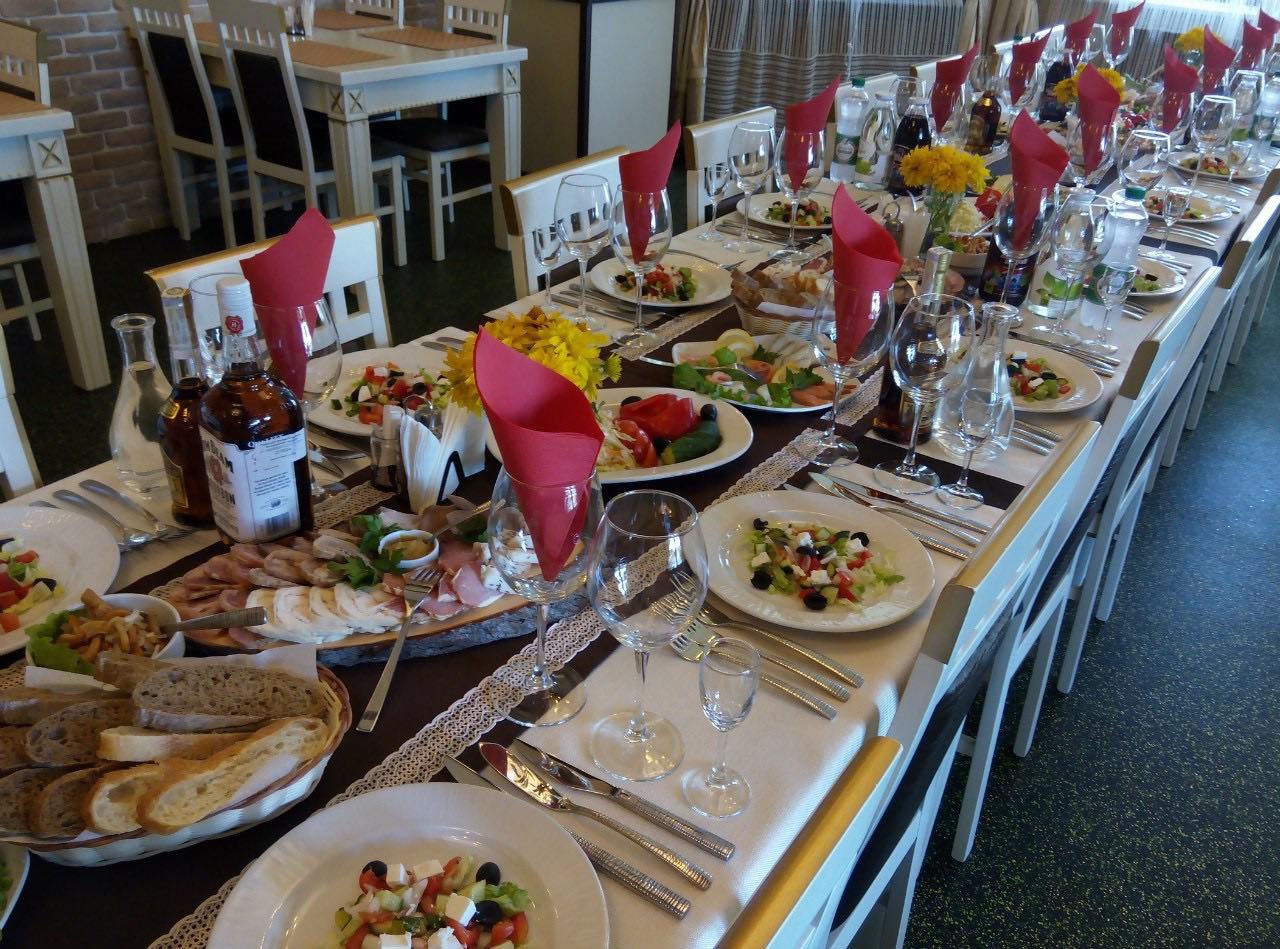 Удивительный ресторан с интерьером в классическом стиле располагает к уединению от городской суеты. Вместимость зала - 70 посадочных мест. Для небольшого торжества предлагаем роскошно убранный банкетный зал на 20 посадочных мест.  В меню представлены лучшие блюда белорусской и европейской кухни, которые для вас приготовят профессиональные повара, мастера своего дела.
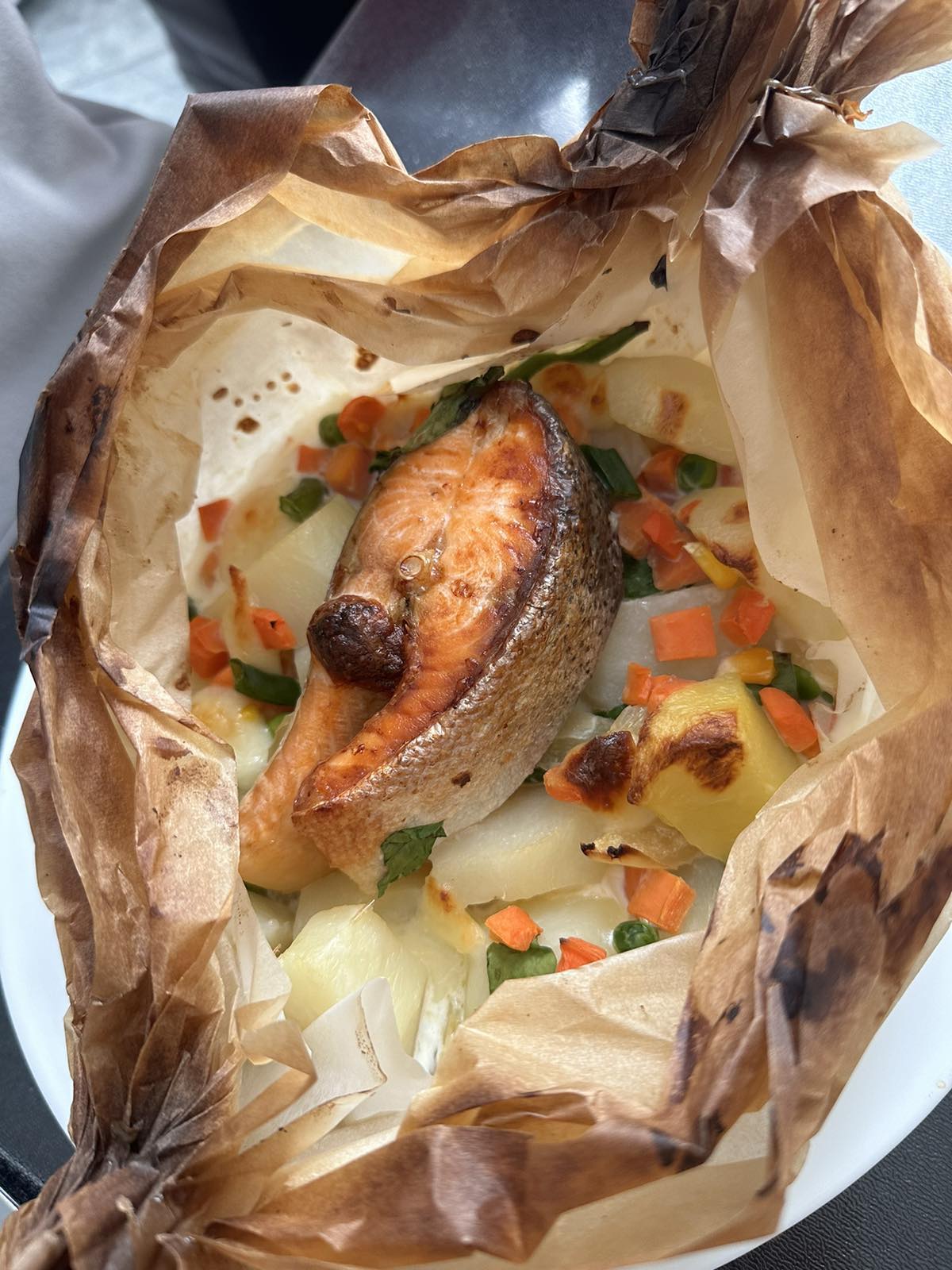 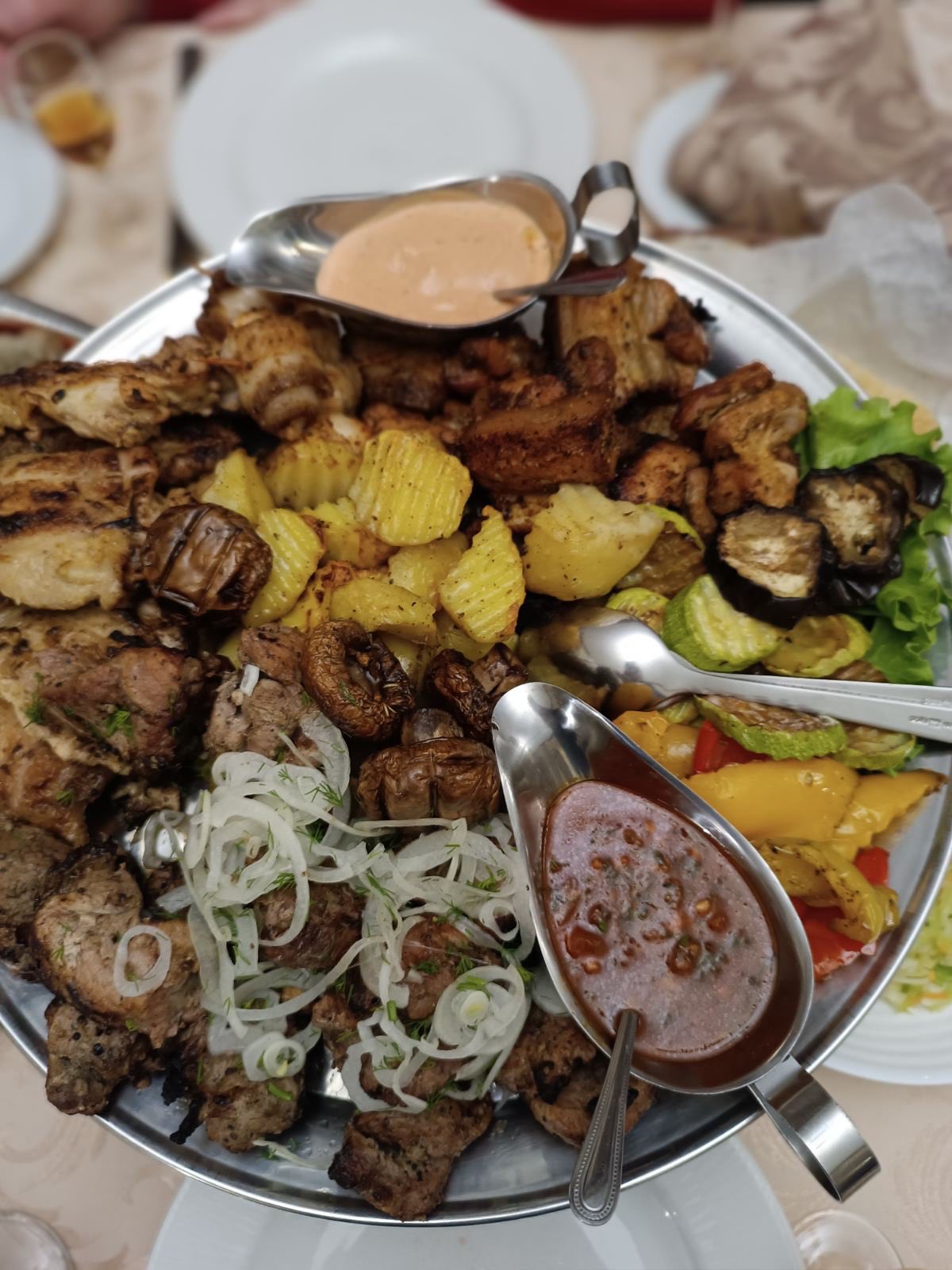 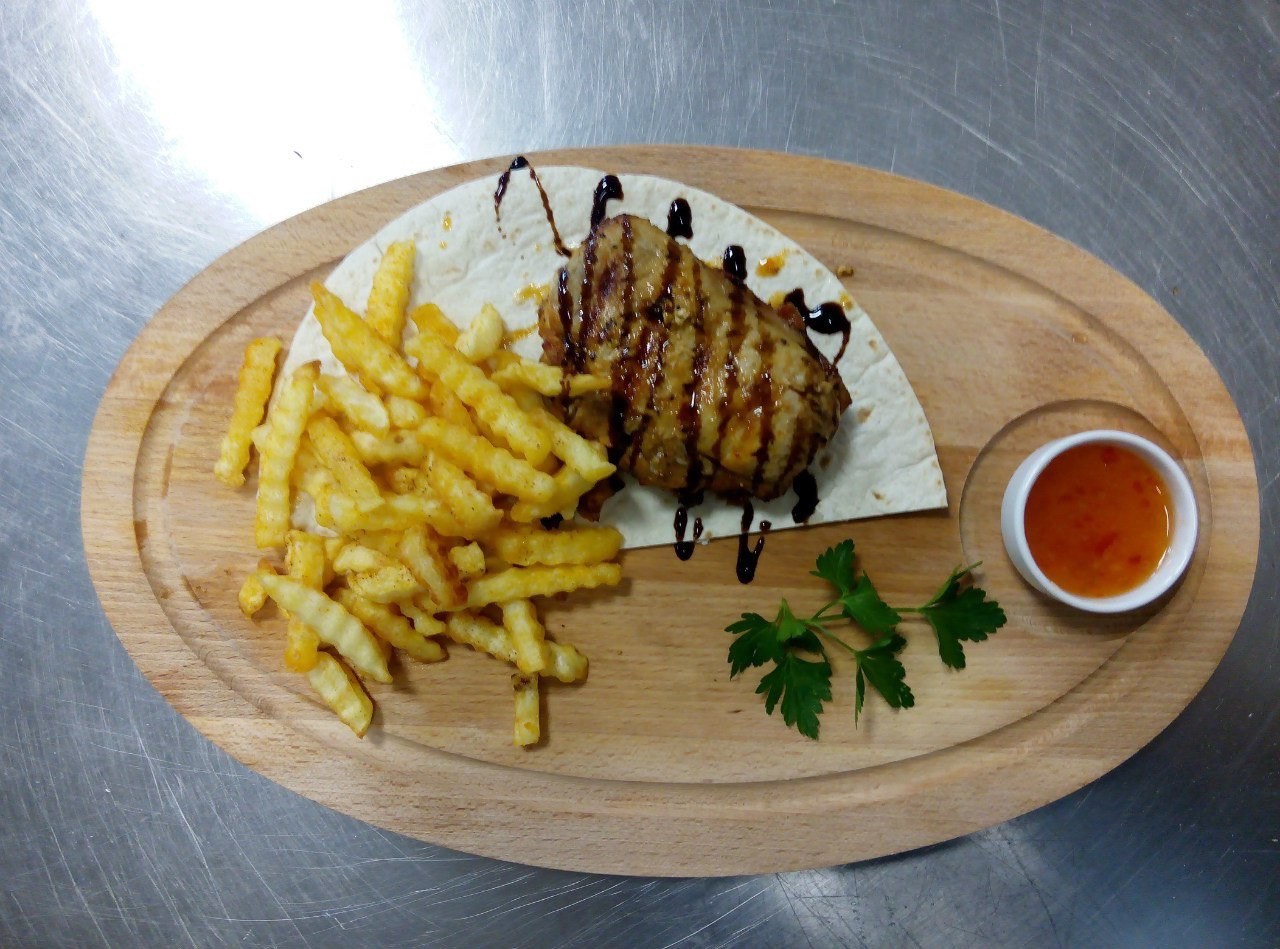 Адрес: Минская область, Несвижский район, г.п. Городея, ул. Октябрьская, 2
+375 33 633 49 73 (МТС).
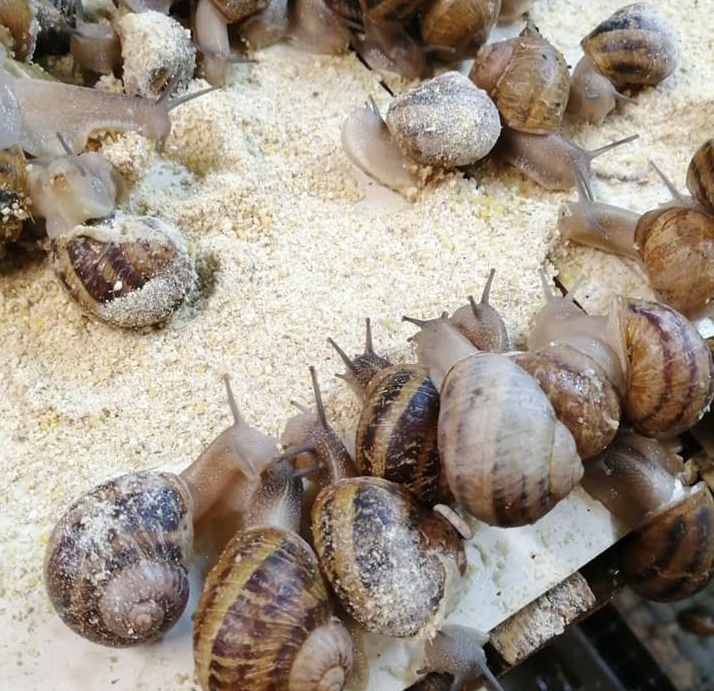 Улиточная ферма"Snails Bel Garden"
Мы предлагаем экологически чистых моллюсков выращенных в деревне Славково, Несвижского района, Минской области
Мясо улиток Helix Aspersa Muller - уникальный продукт, который обладает непревзойденным интересным вкусом, приятным ароматом, а также невероятно полезный для организма человека.Мясо богато белком, аминокислотами и антиоксидантами, витаминами А, группы В, Е, микроэлементами, такими как калий, магний, медь фосфор, железо, кальций, селен и цинк, а также жирными кислотами, в частности - холином, который положительно влияет на мозговую деятельность. Кроме того, с древности мясо улитки известно, как природный афродизиак, возвращающий сексуальное здоровье, как мужчинам, так и женщинам.В мясе моллюсков содержится много биологически активных веществ, которые являются естественными природными антибиотиками, стойко противостоящие вирусам, бактериям и прочим инфекционным заболеваниям.
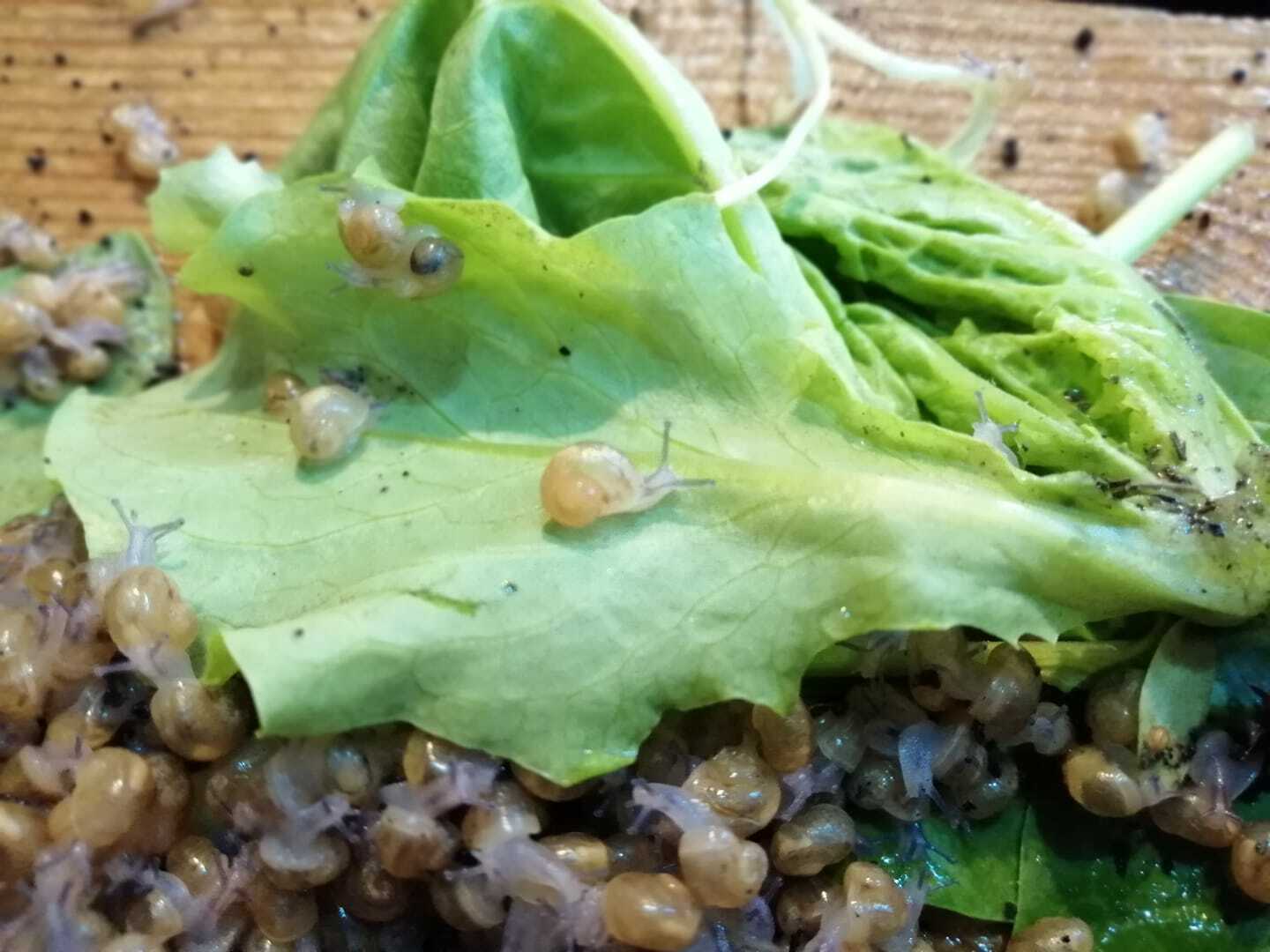 Икра улиток
Икра улиток Helix aspersa mullerВес: 35 гр.Тип упаковки: стеклянная банкаУсловия хранения: 6 месяцев при температуре от +4°С до +8°С.
Малёк улитки
Малёк улиток Helix Aspersa Muller от высококачественных производителей, а также репродукторов для разведения.
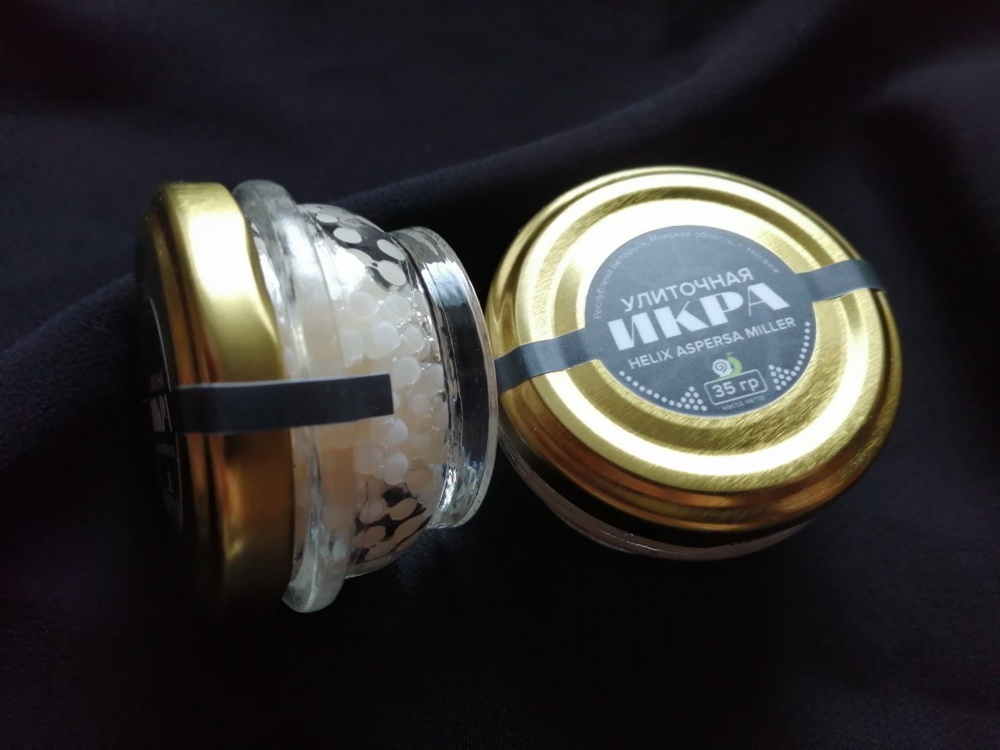 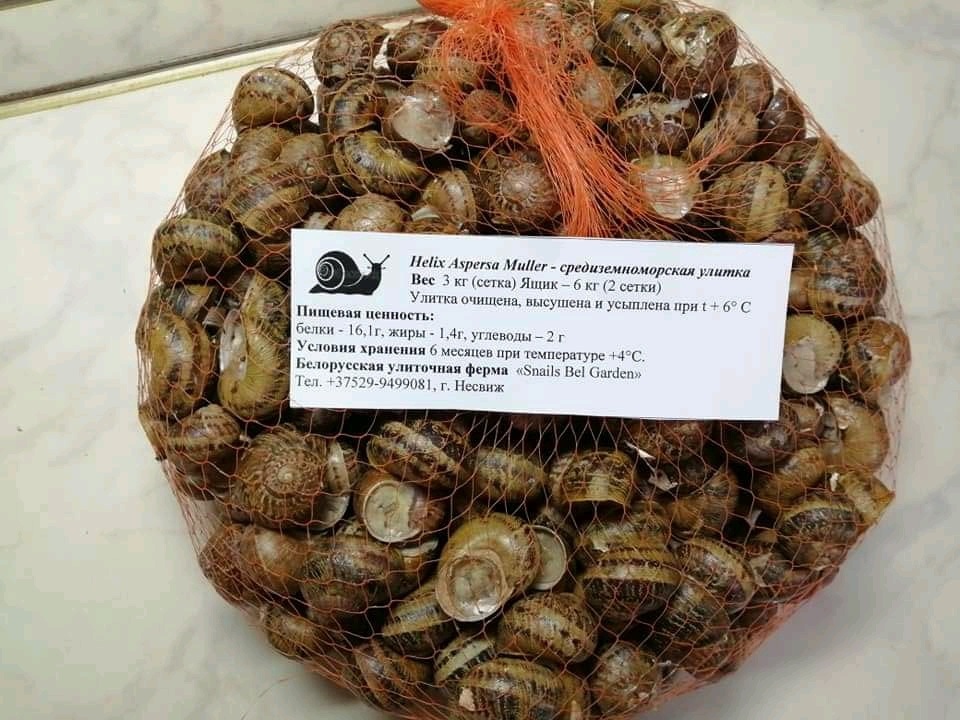 Улитки
﻿Улитки очищены, высушены,Условия хранения: +4° С +8° С.Упаковка - сетки по 3 кг. В ящиках по 2 сетки
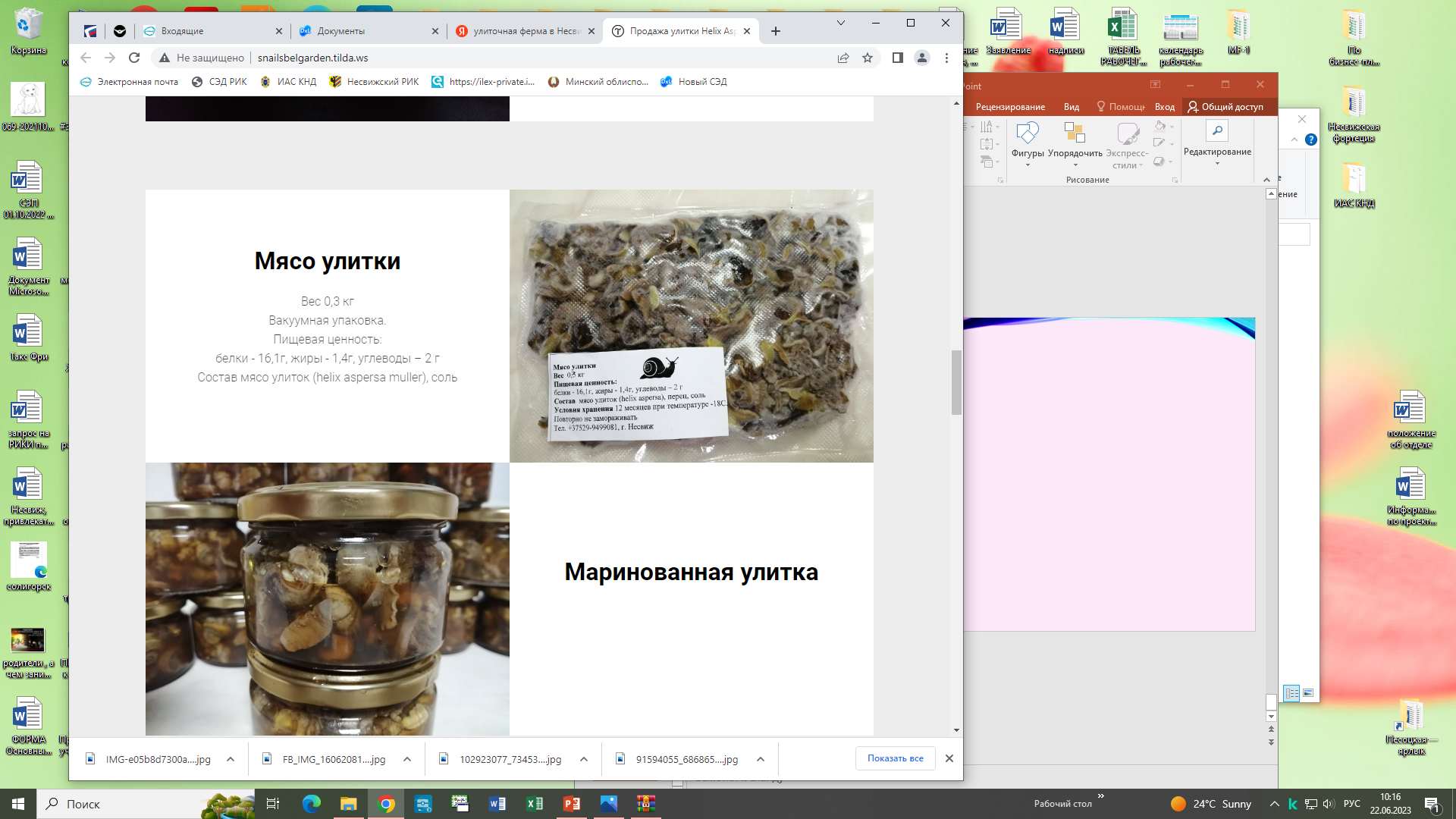 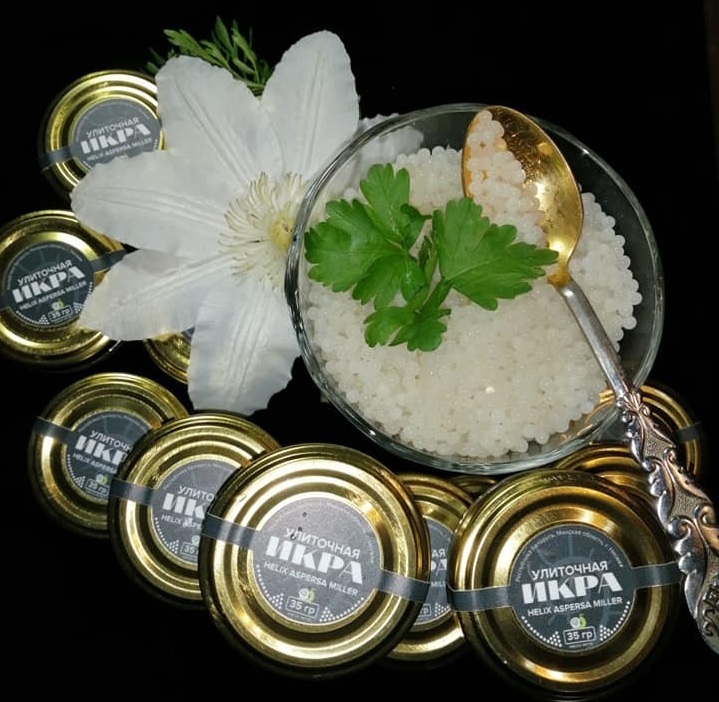 Включите в свой рацион питания улиток
Для заказа продукции свяжитесь с нами по телефонам:
+375 29 9499081+375 29 7457722
Республика Беларусь, Минская область, Несвижский район, д. Славково, ул. Школьная, 6